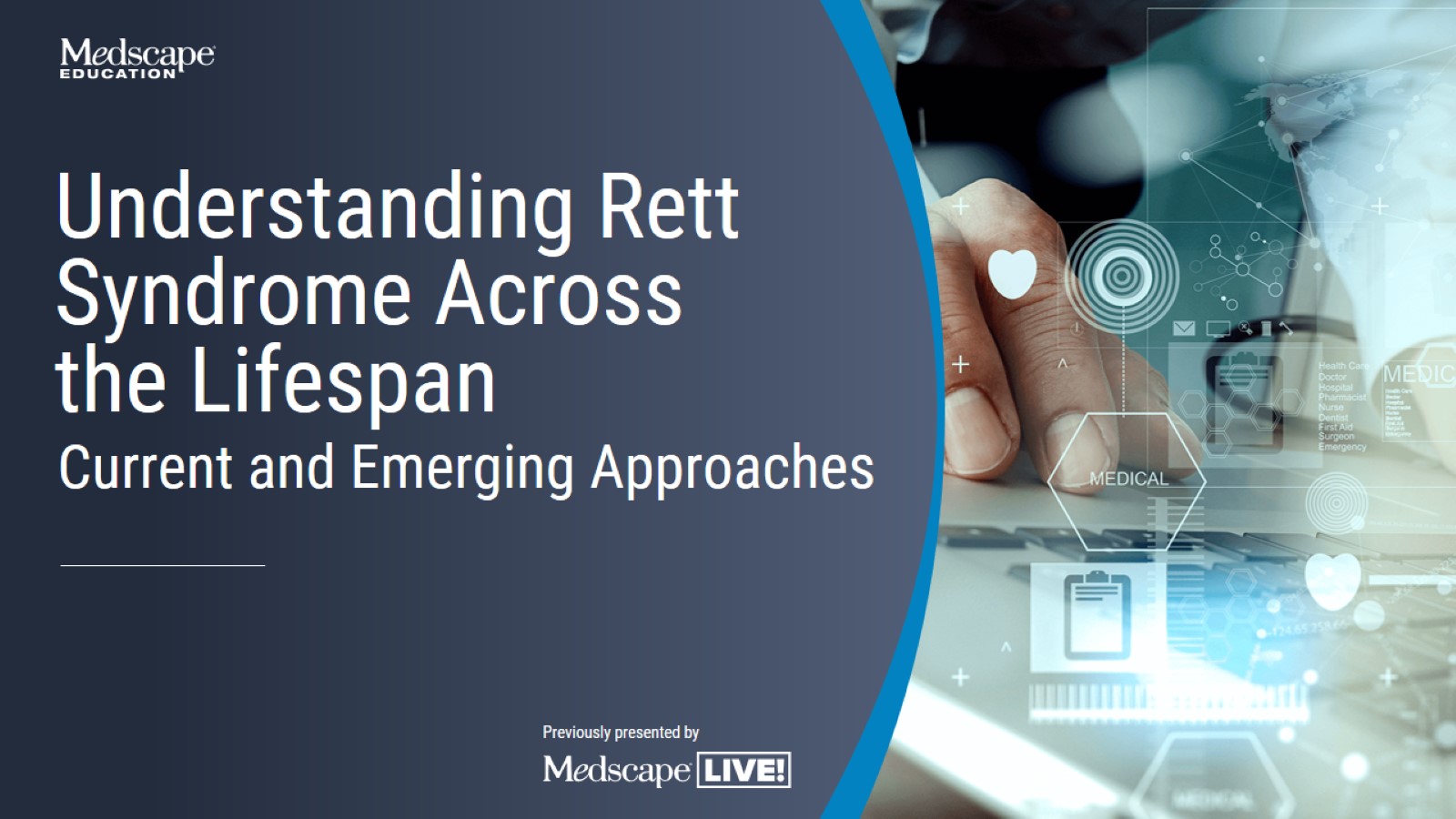 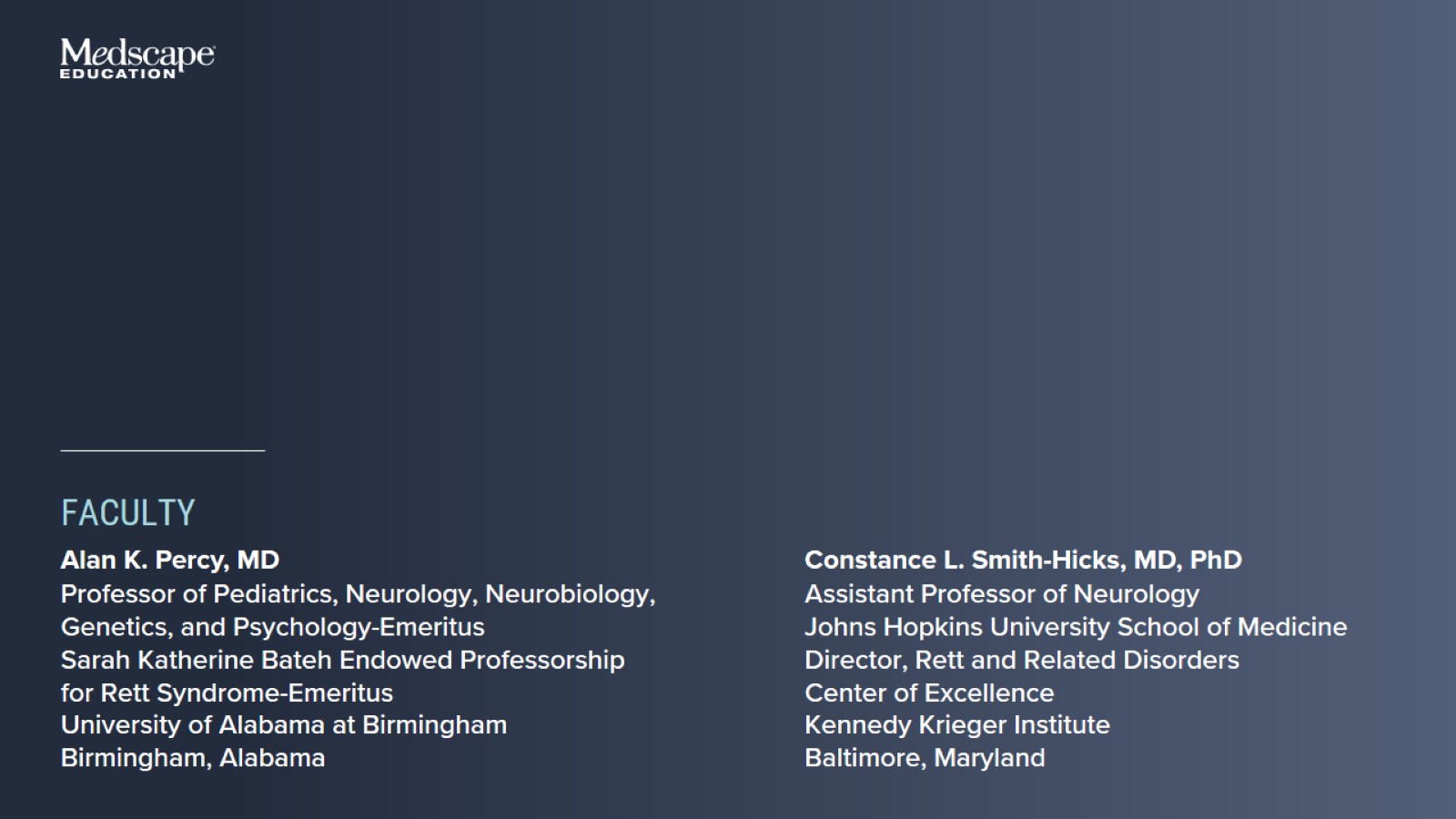 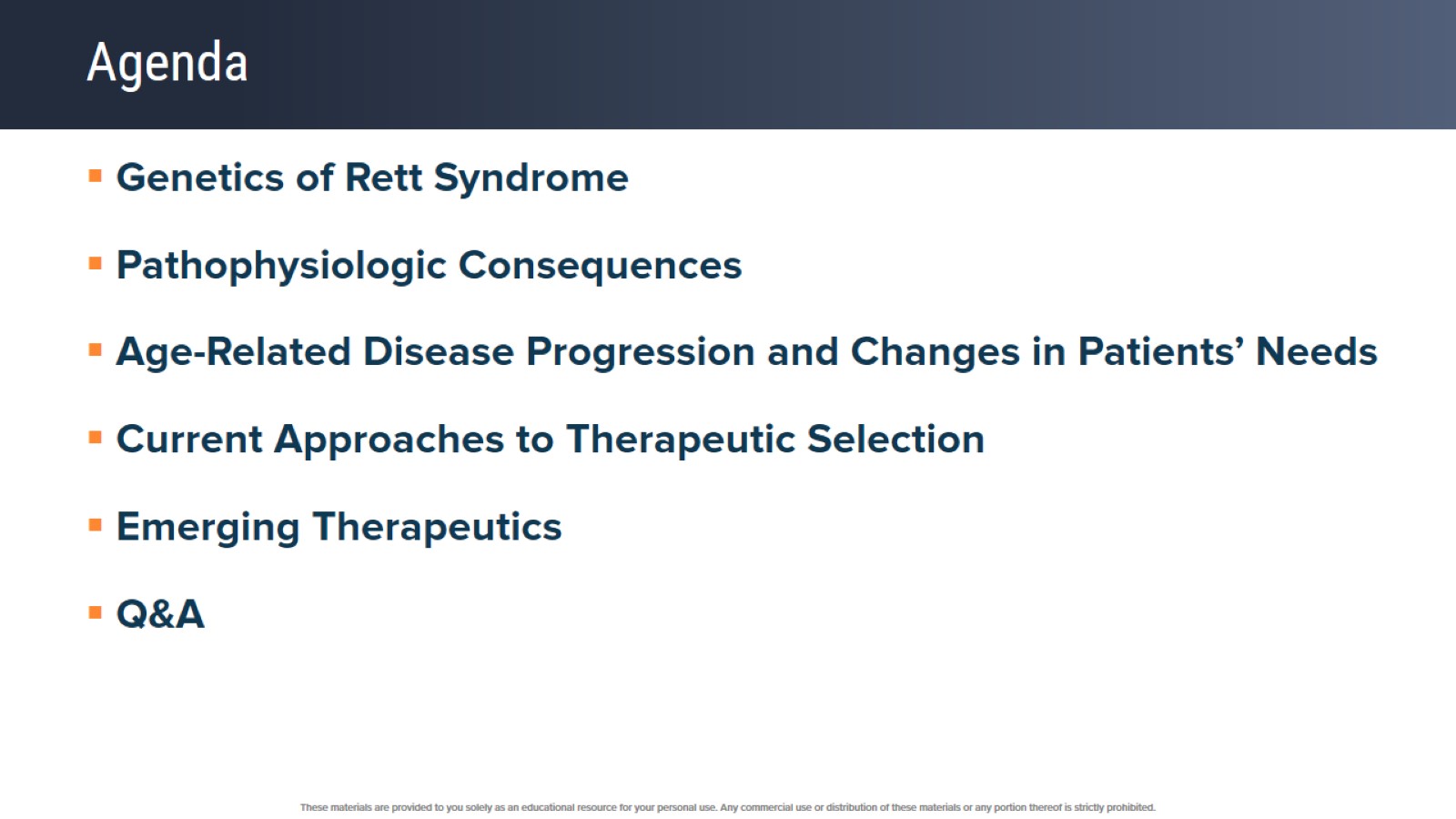 Agenda
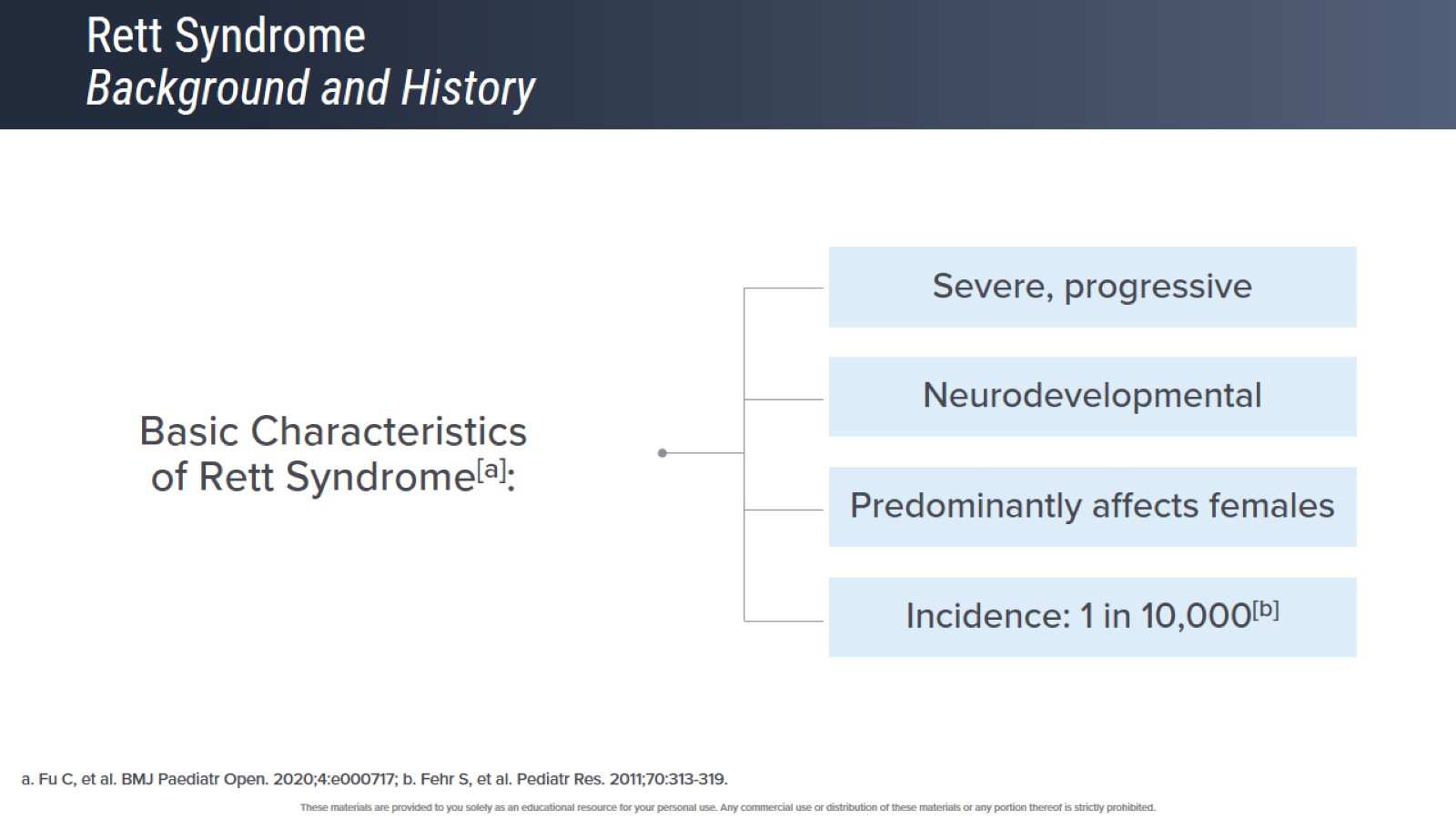 Rett SyndromeBackground and History
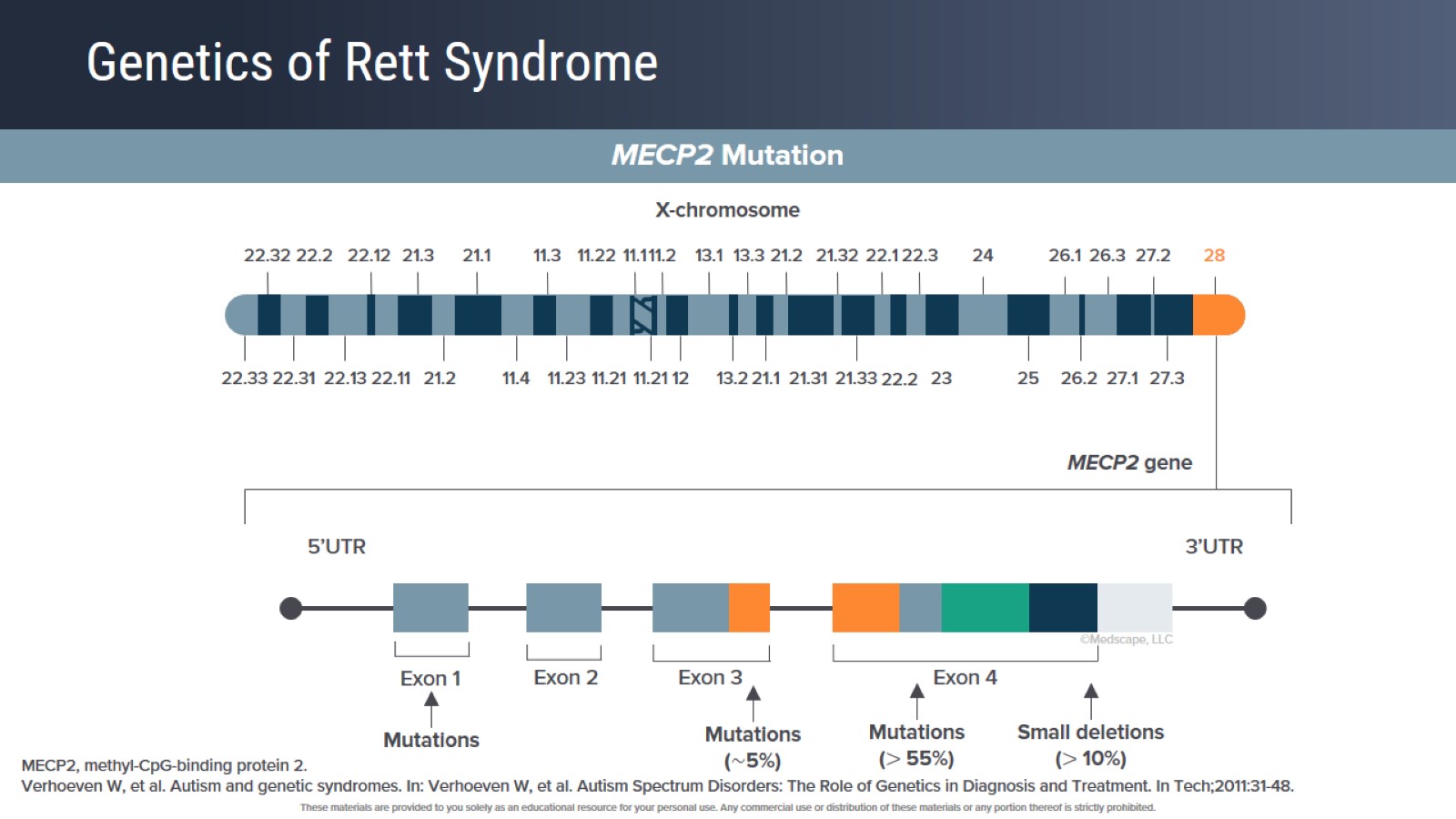 Genetics of Rett Syndrome
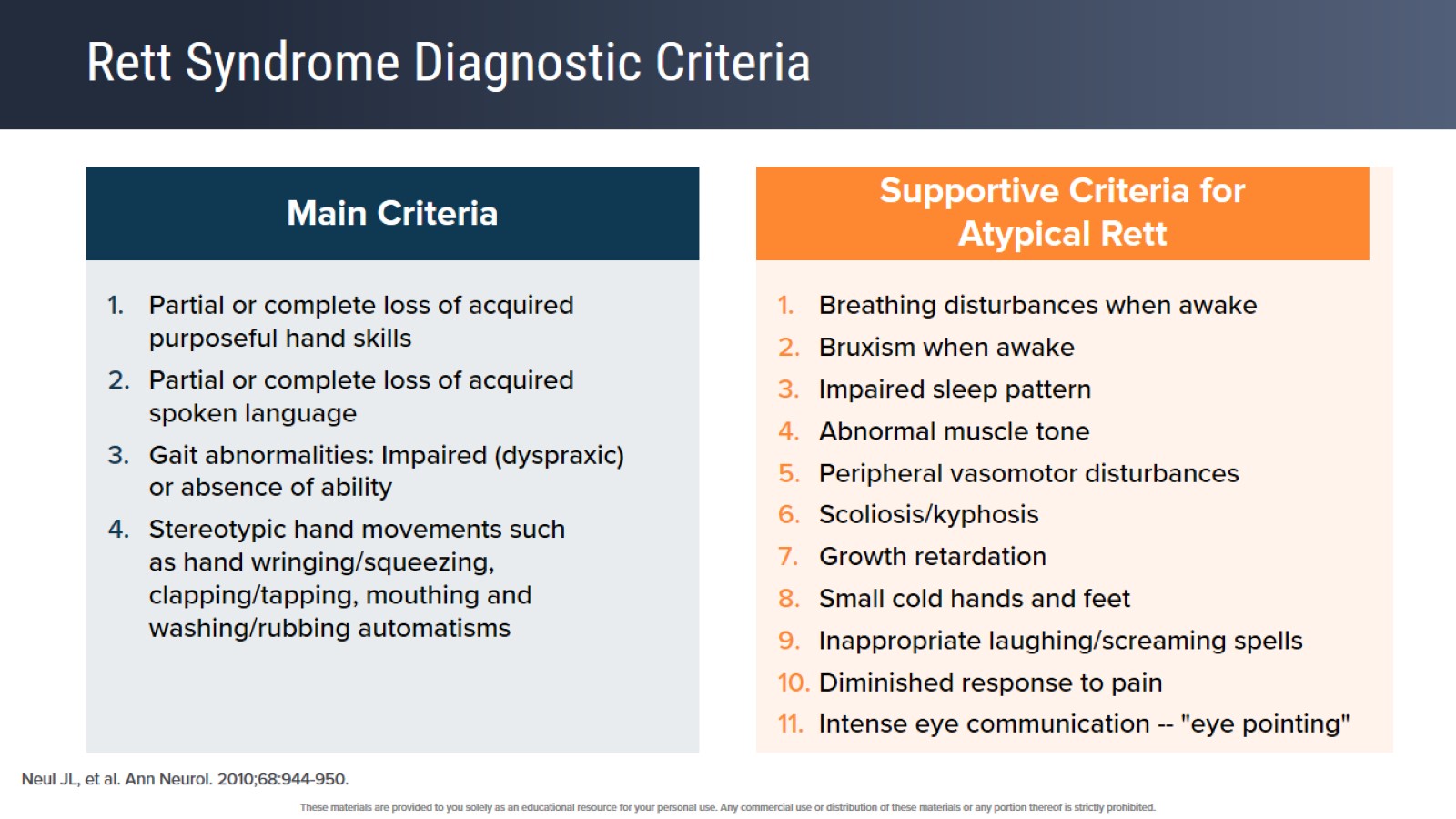 Rett Syndrome Diagnostic Criteria
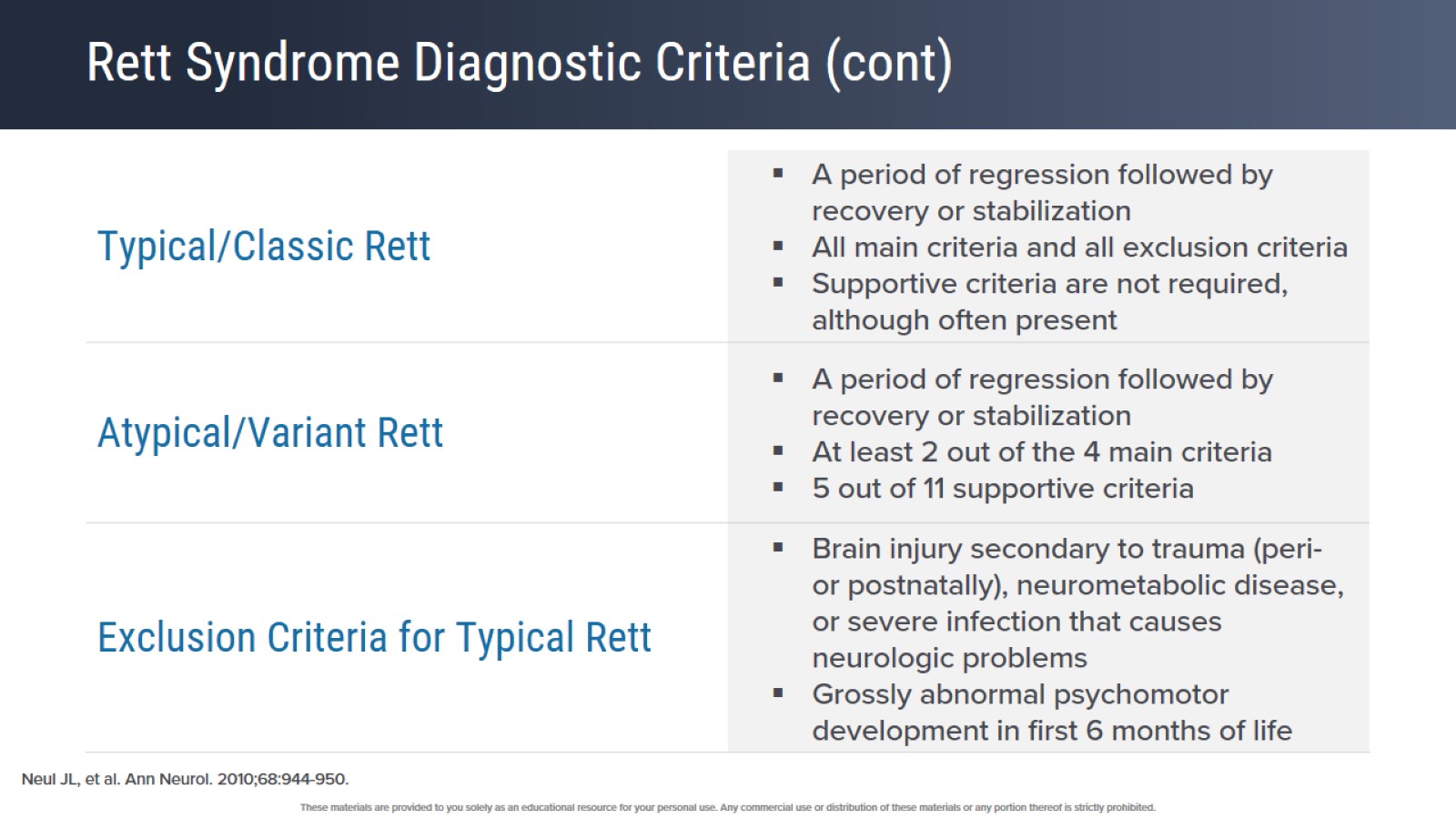 Rett Syndrome Diagnostic Criteria (cont)
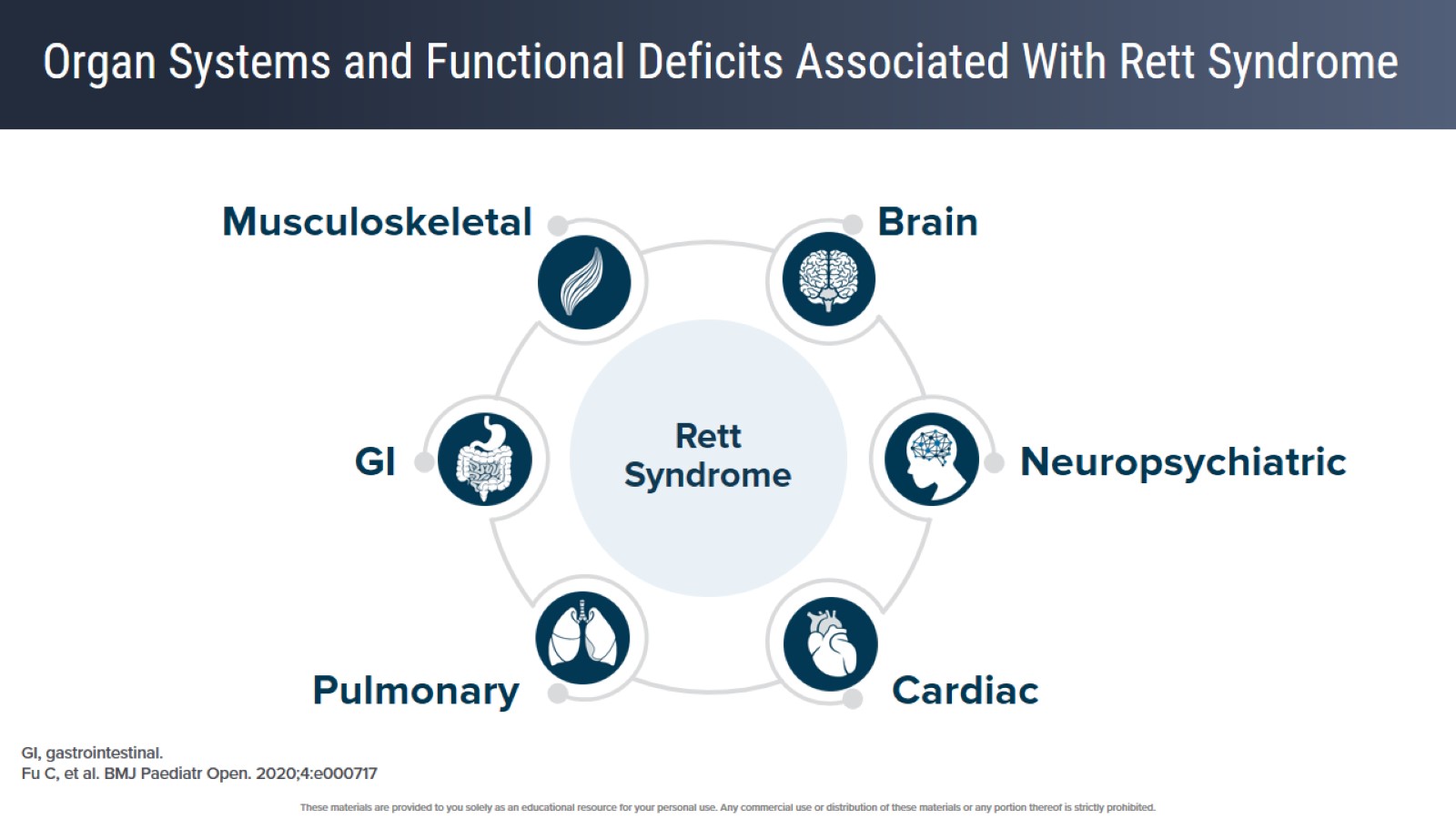 Organ Systems and Functional Deficits Associated With Rett Syndrome
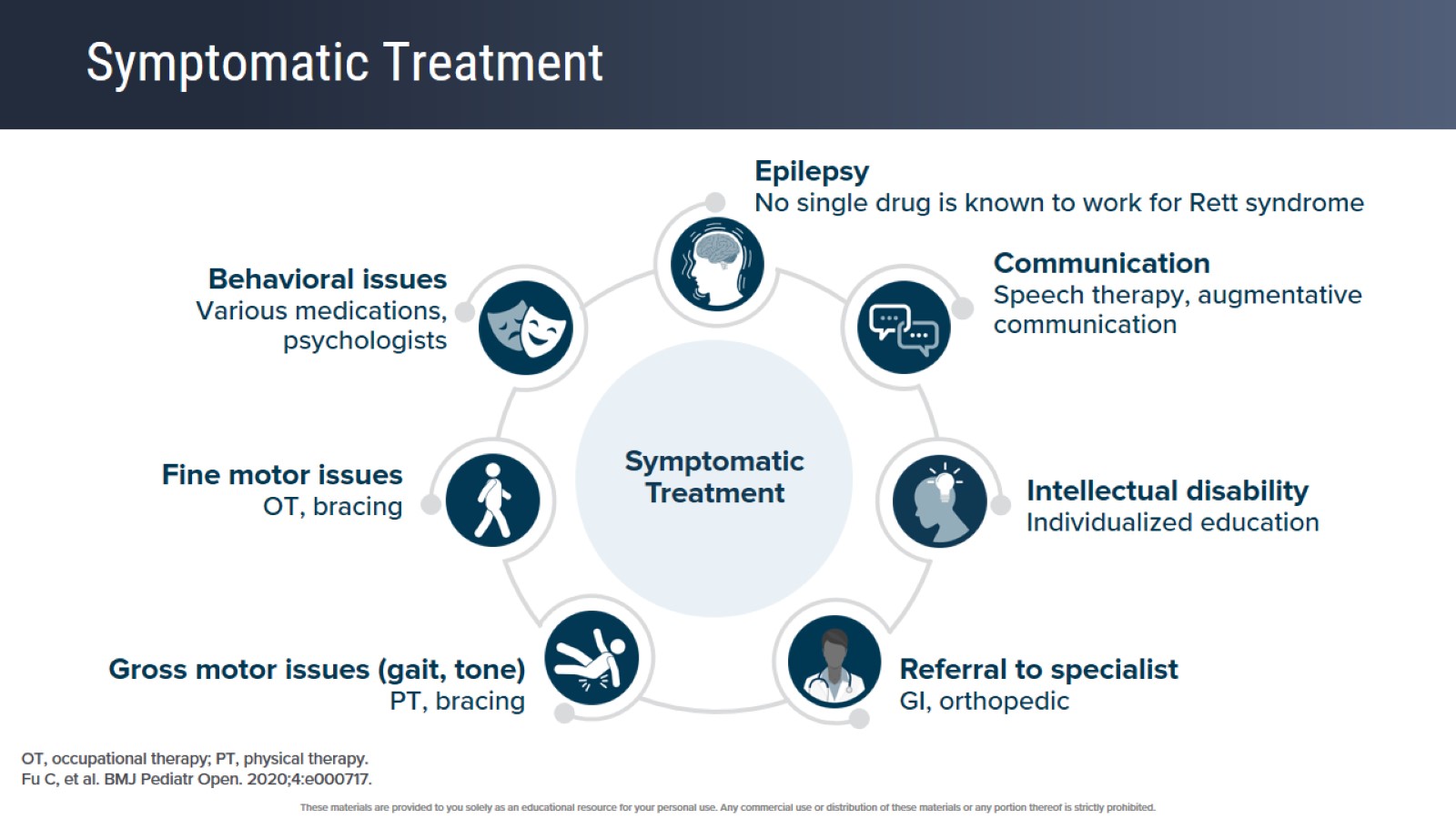 Symptomatic Treatment
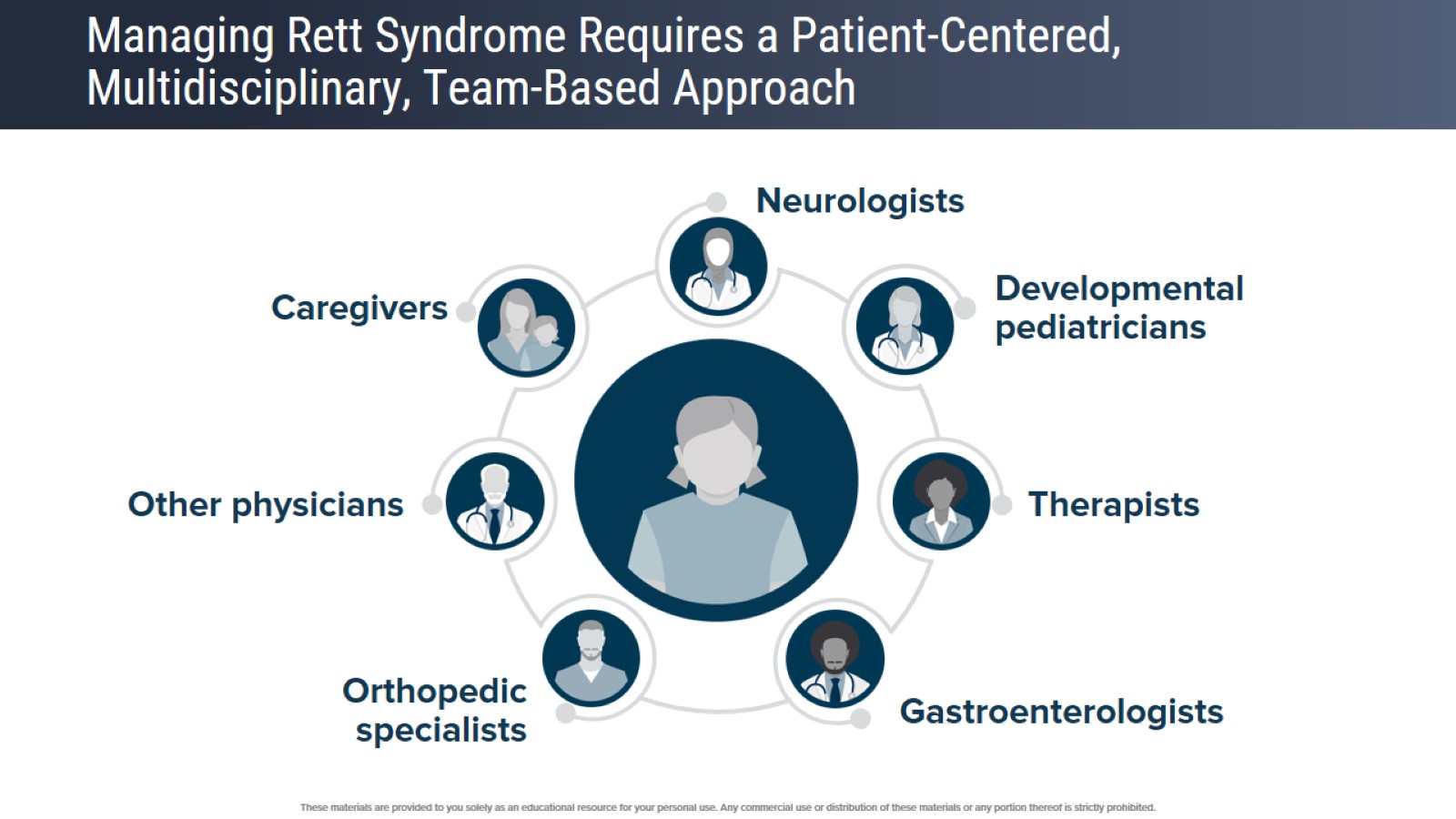 Managing Rett Syndrome Requires a Patient-Centered, Multidisciplinary, Team-Based Approach
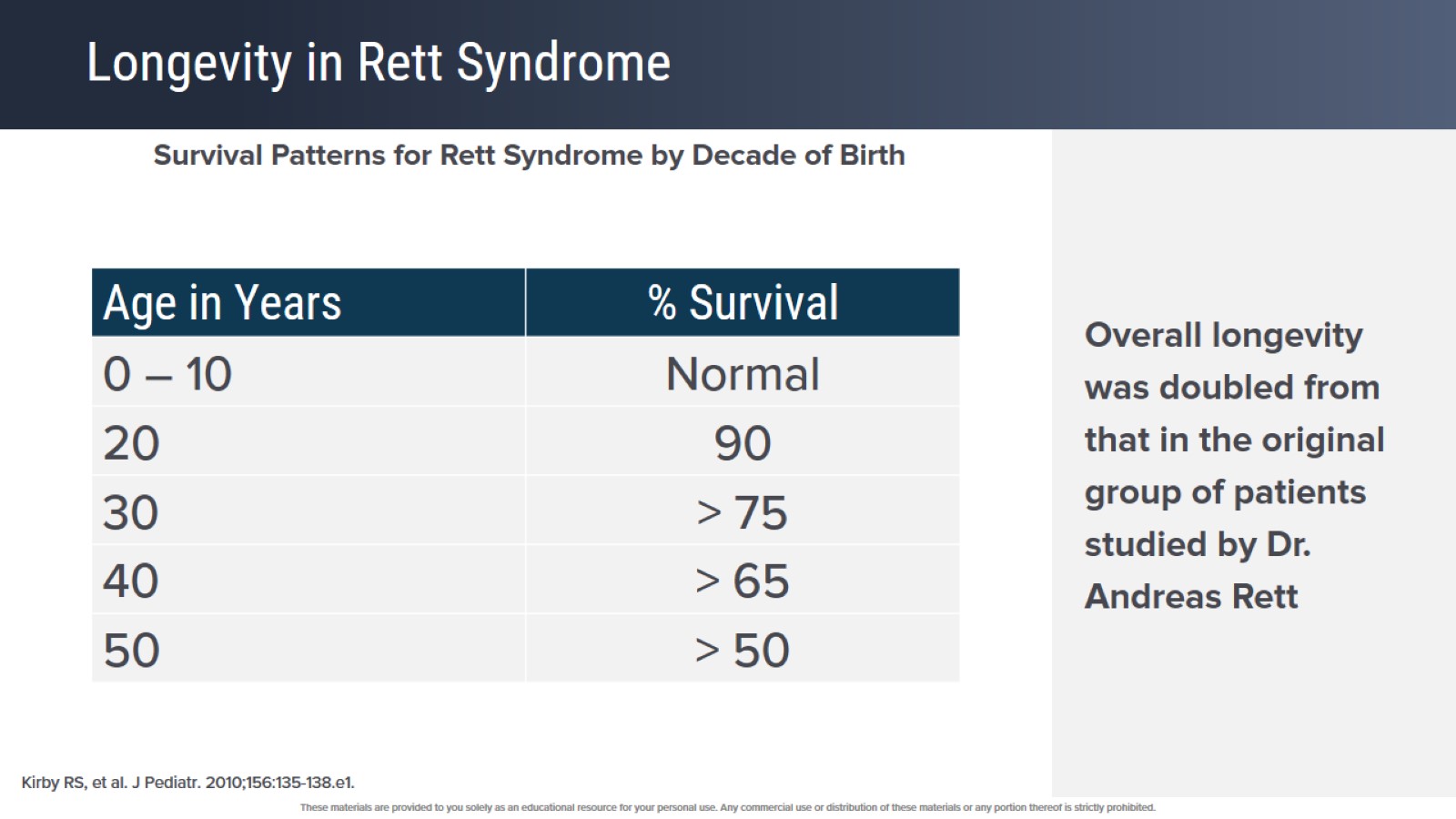 Longevity in Rett Syndrome
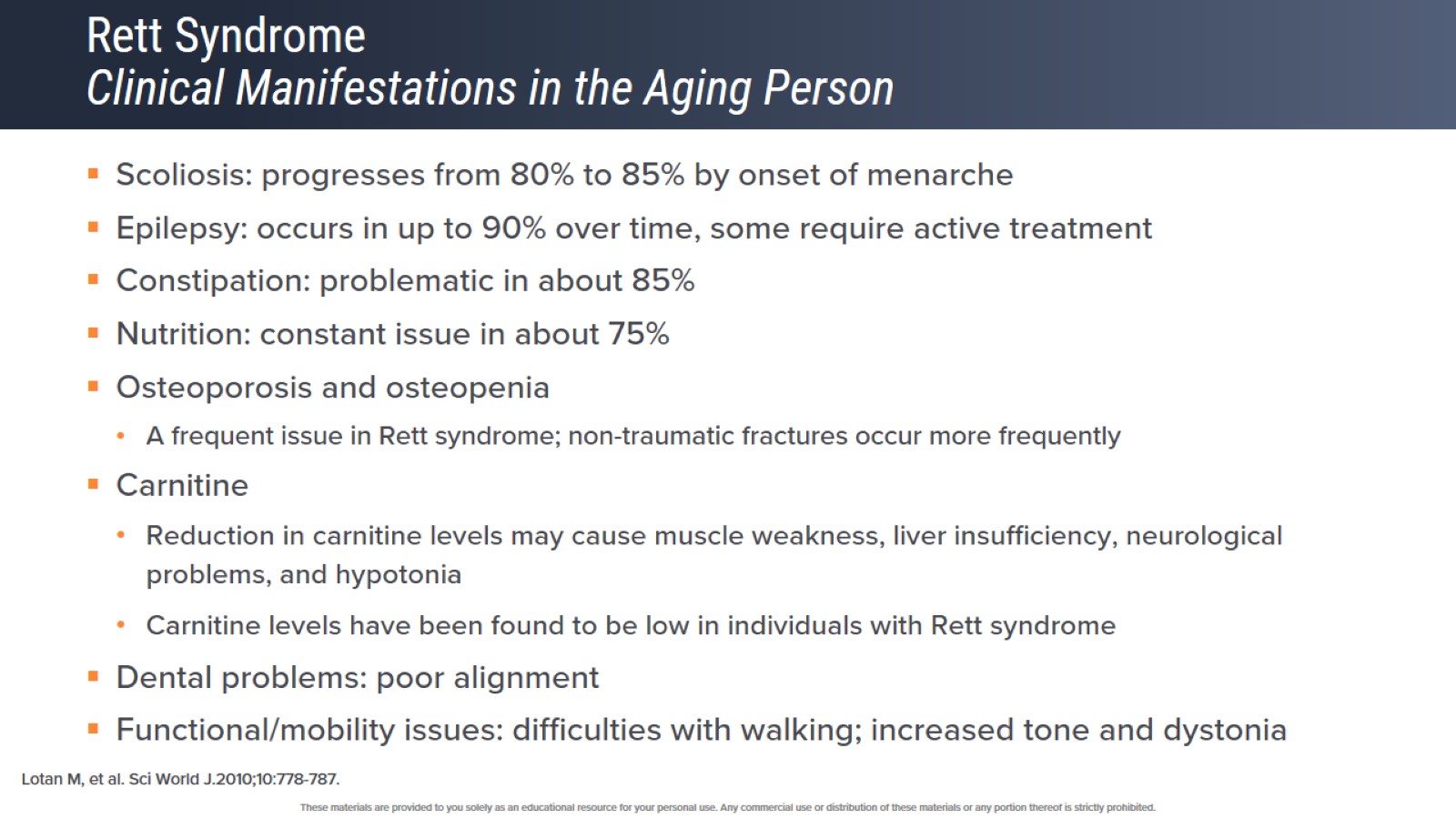 Rett Syndrome Clinical Manifestations in the Aging Person
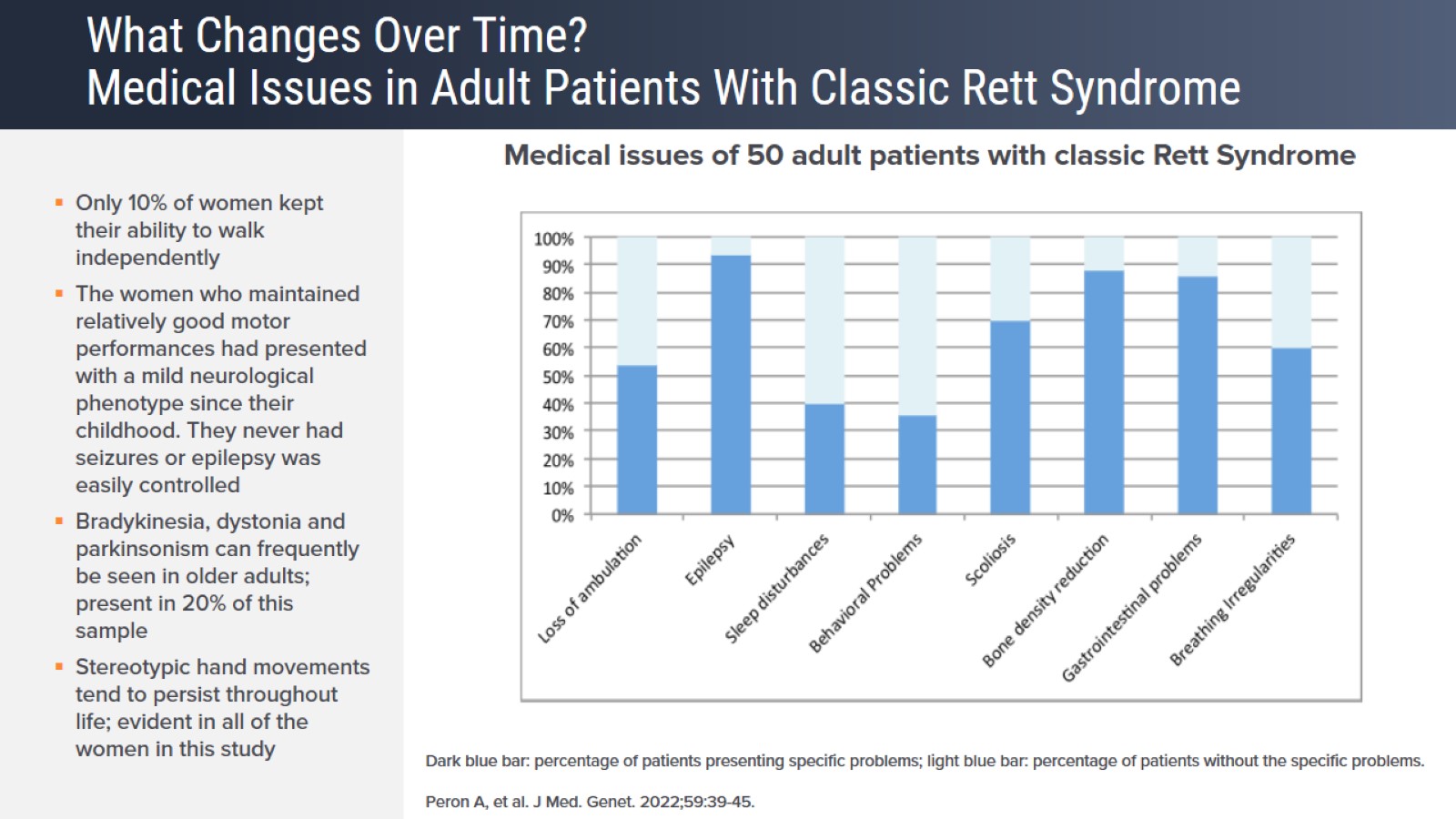 What Changes Over Time?Medical Issues in Adult Patients With Classic Rett Syndrome
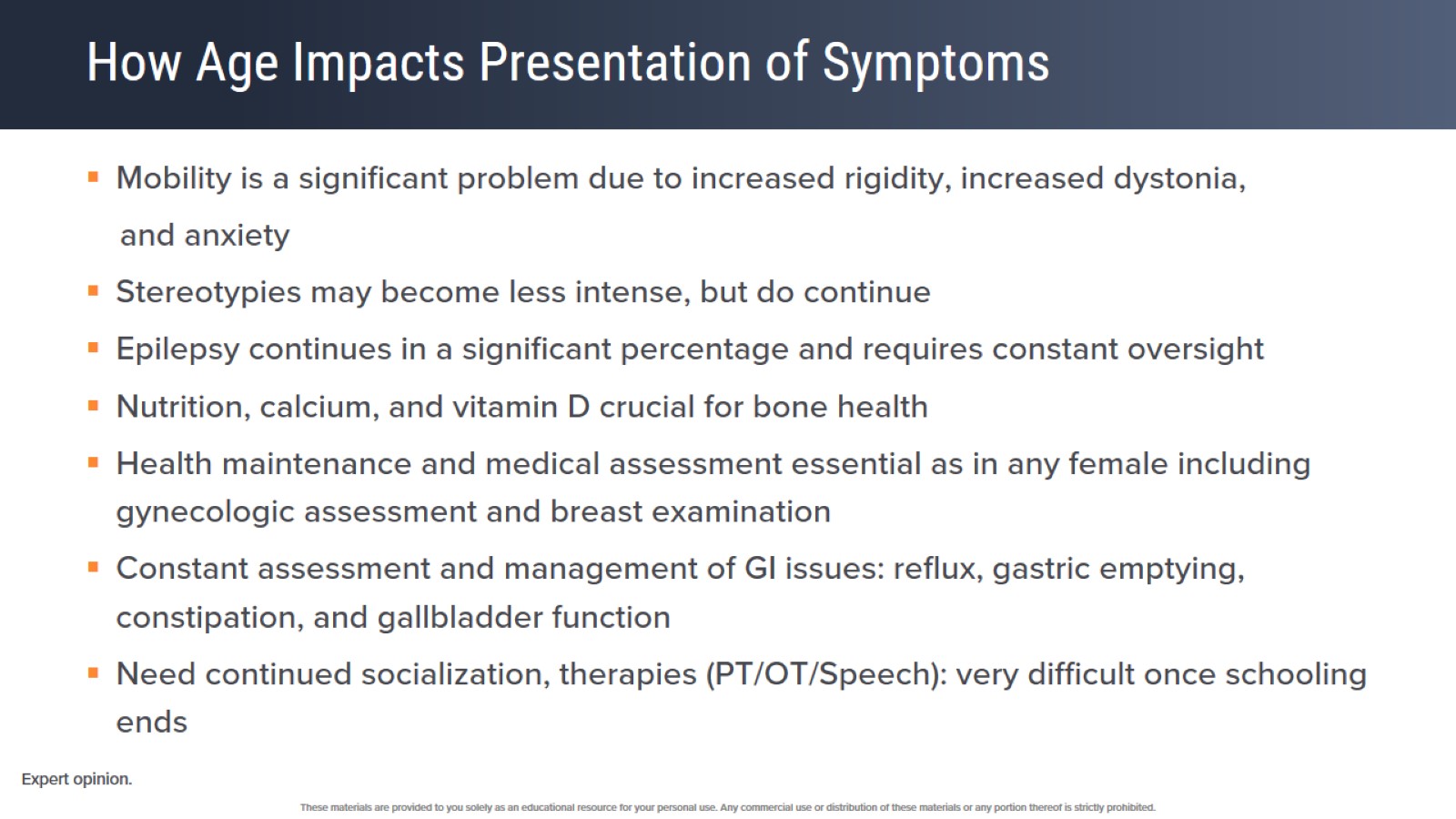 How Age Impacts Presentation of Symptoms
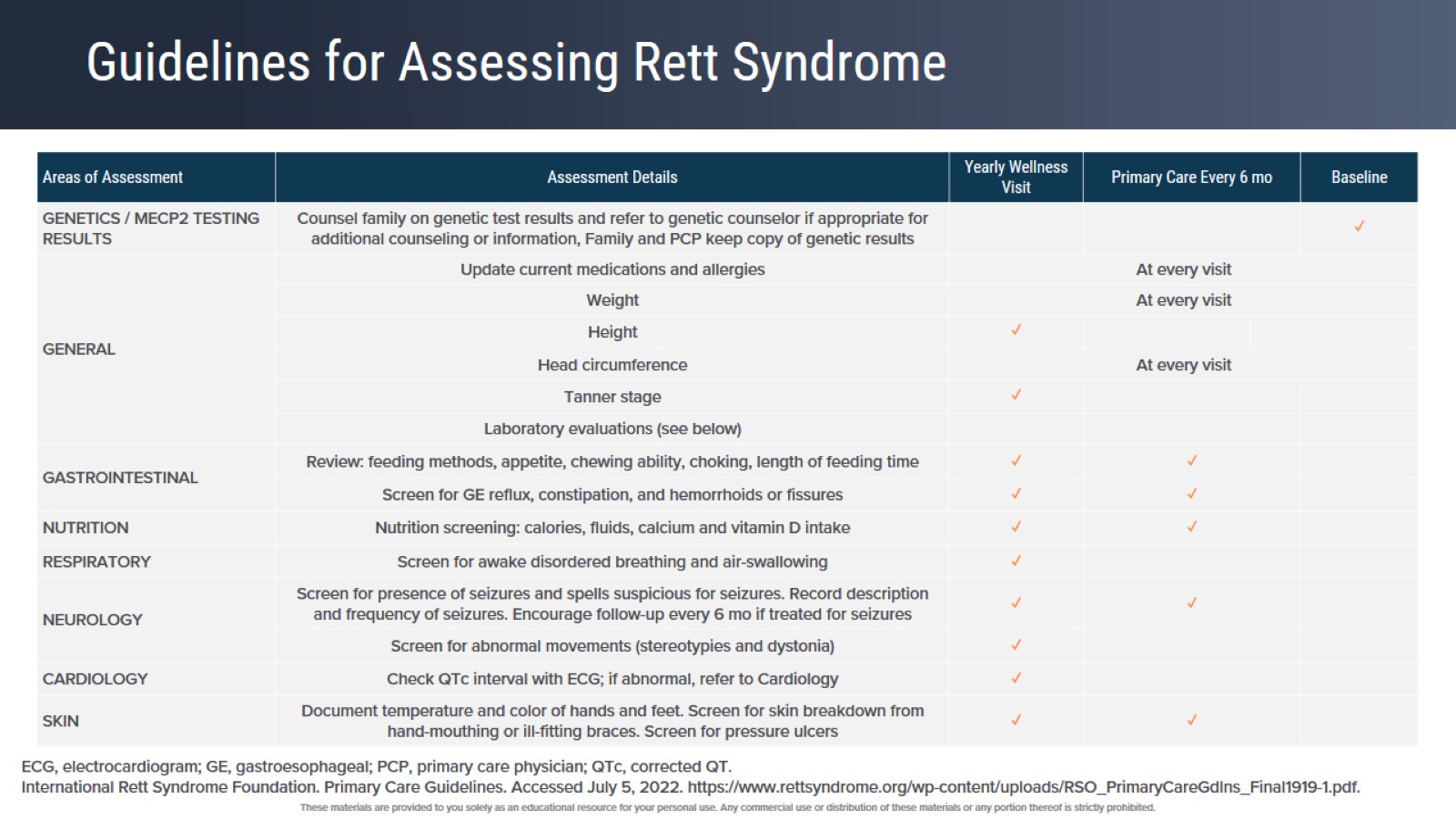 Guidelines for Assessing Rett Syndrome
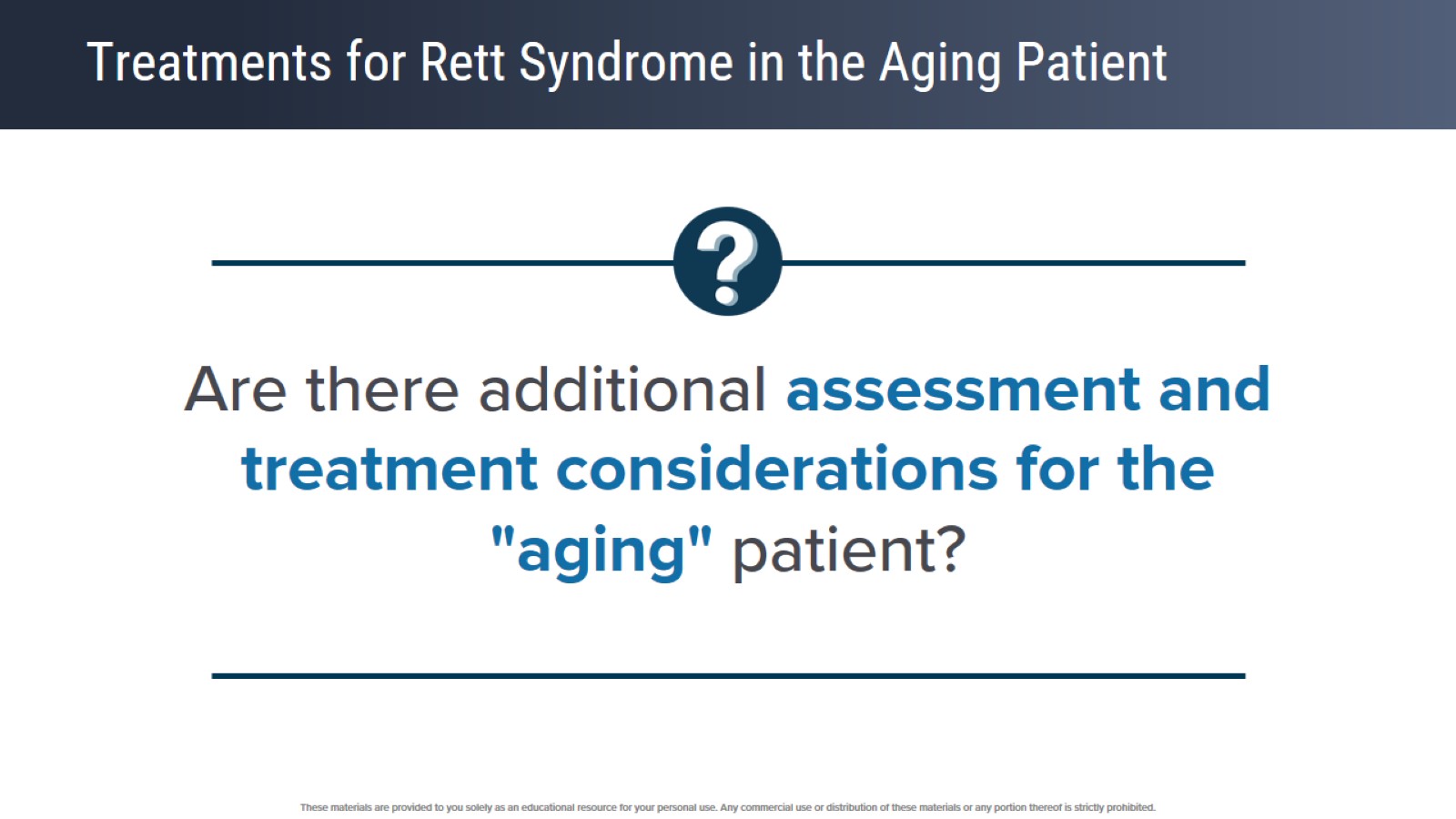 Treatments for Rett Syndrome in the Aging Patient
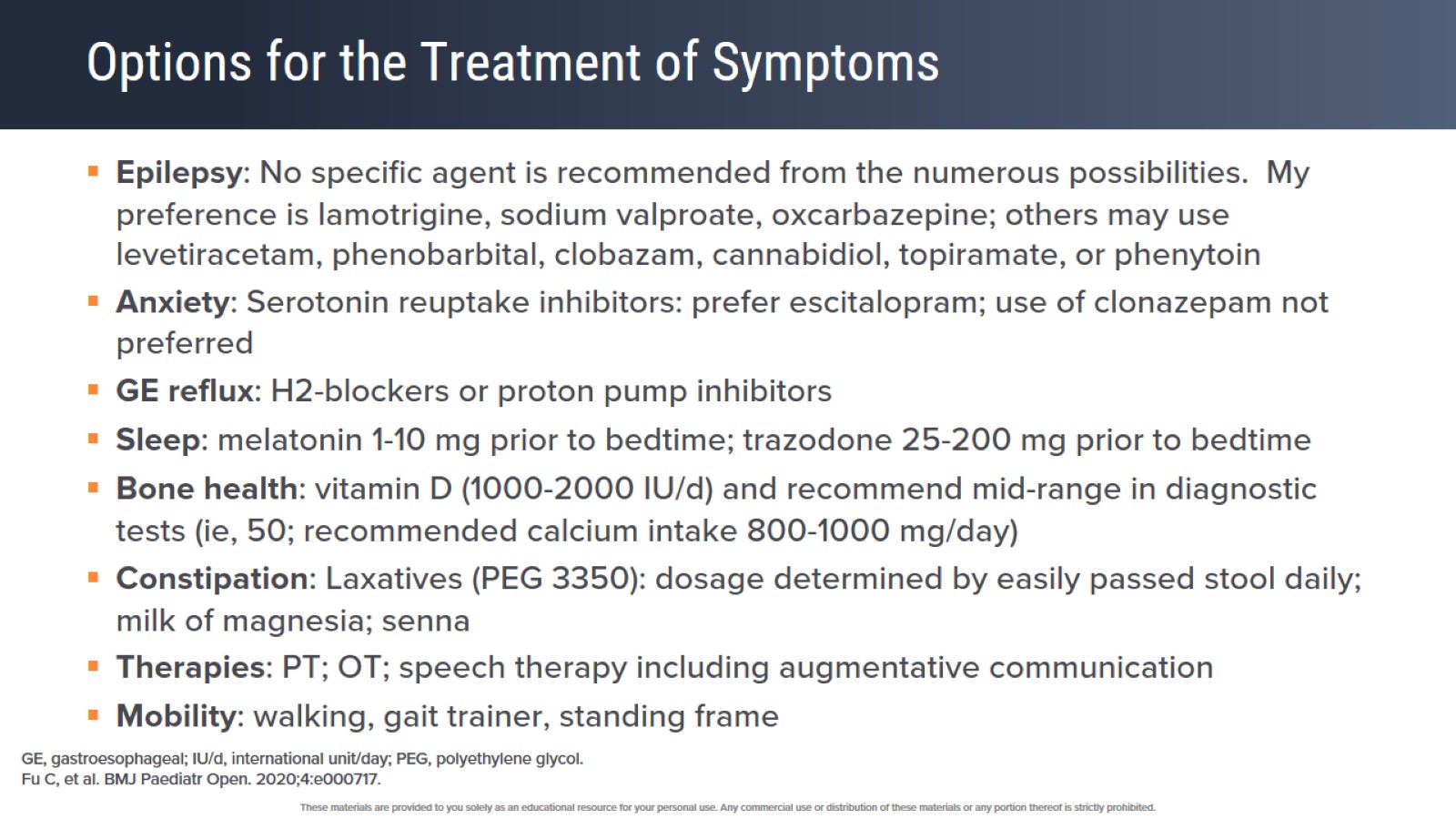 Options for the Treatment of Symptoms
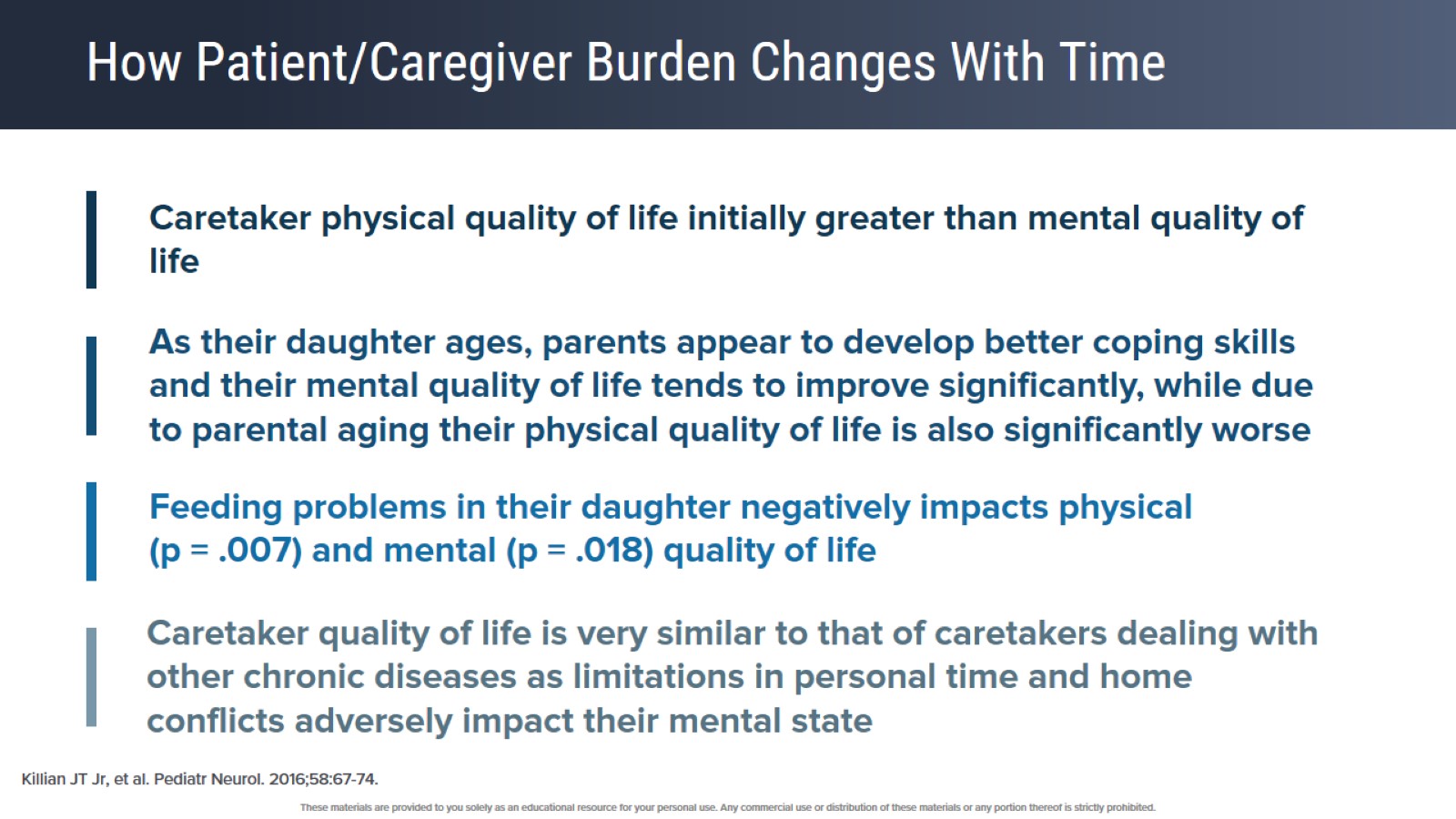 How Patient/Caregiver Burden Changes With Time
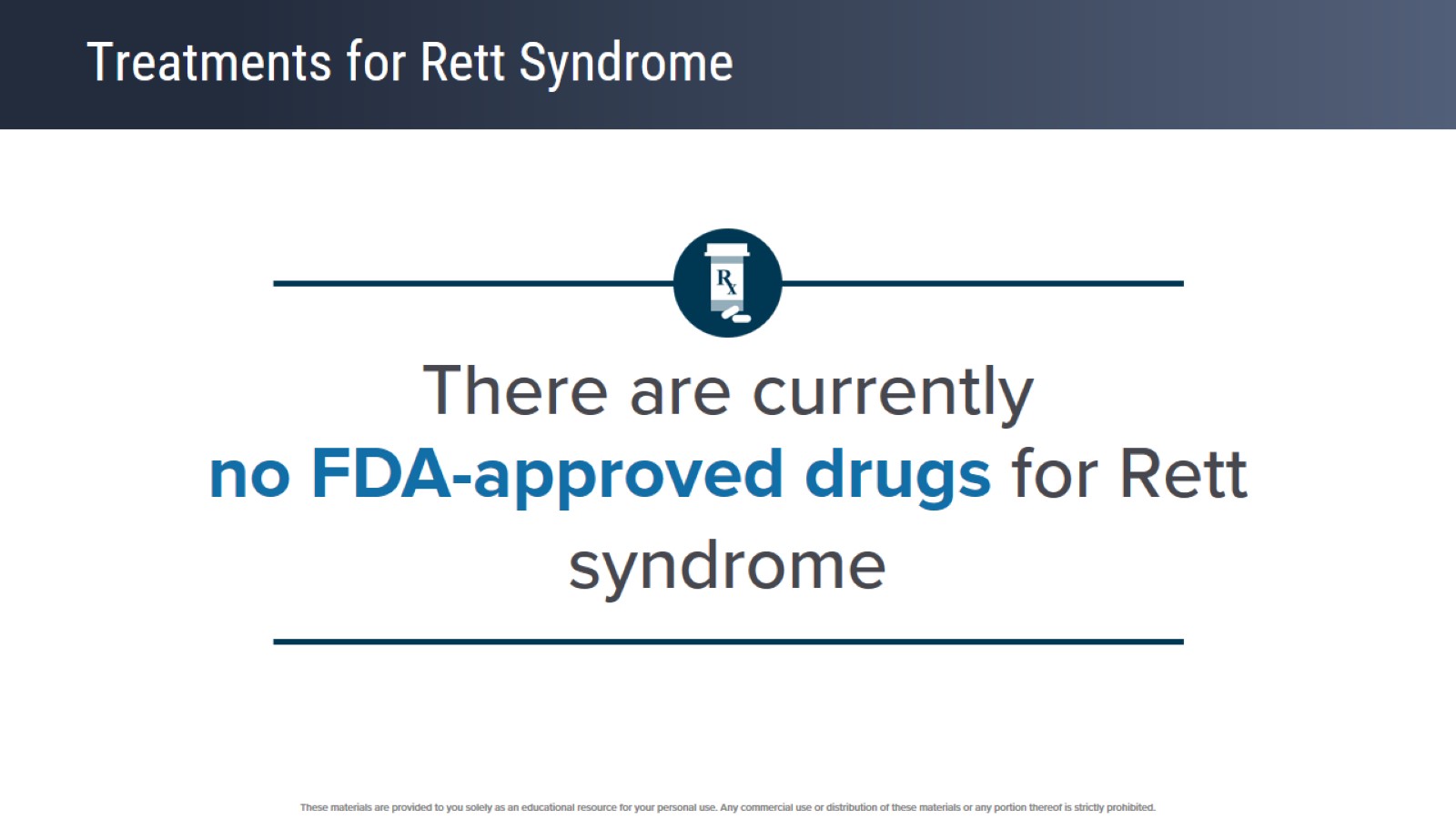 Treatments for Rett Syndrome
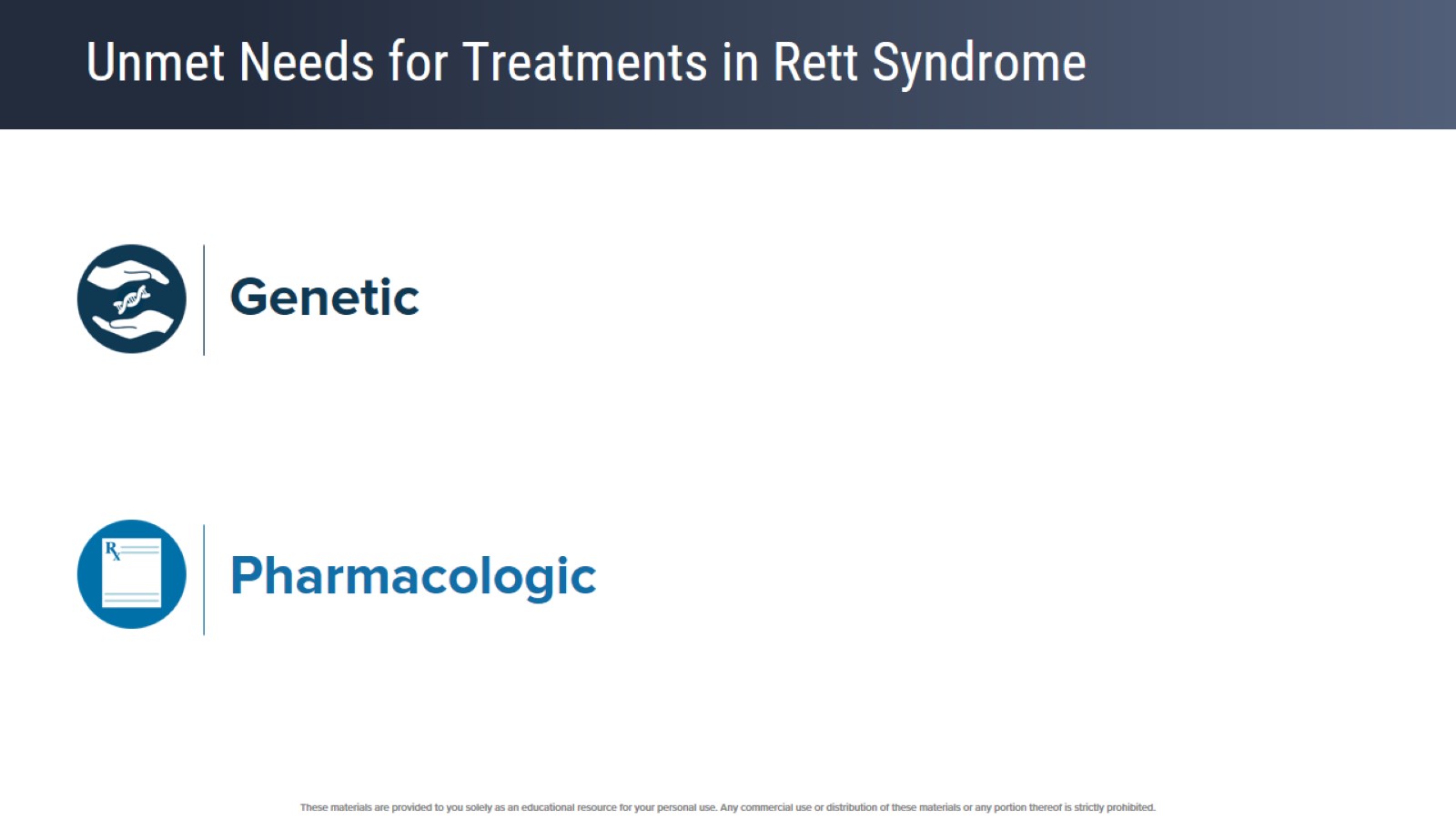 Unmet Needs for Treatments in Rett Syndrome
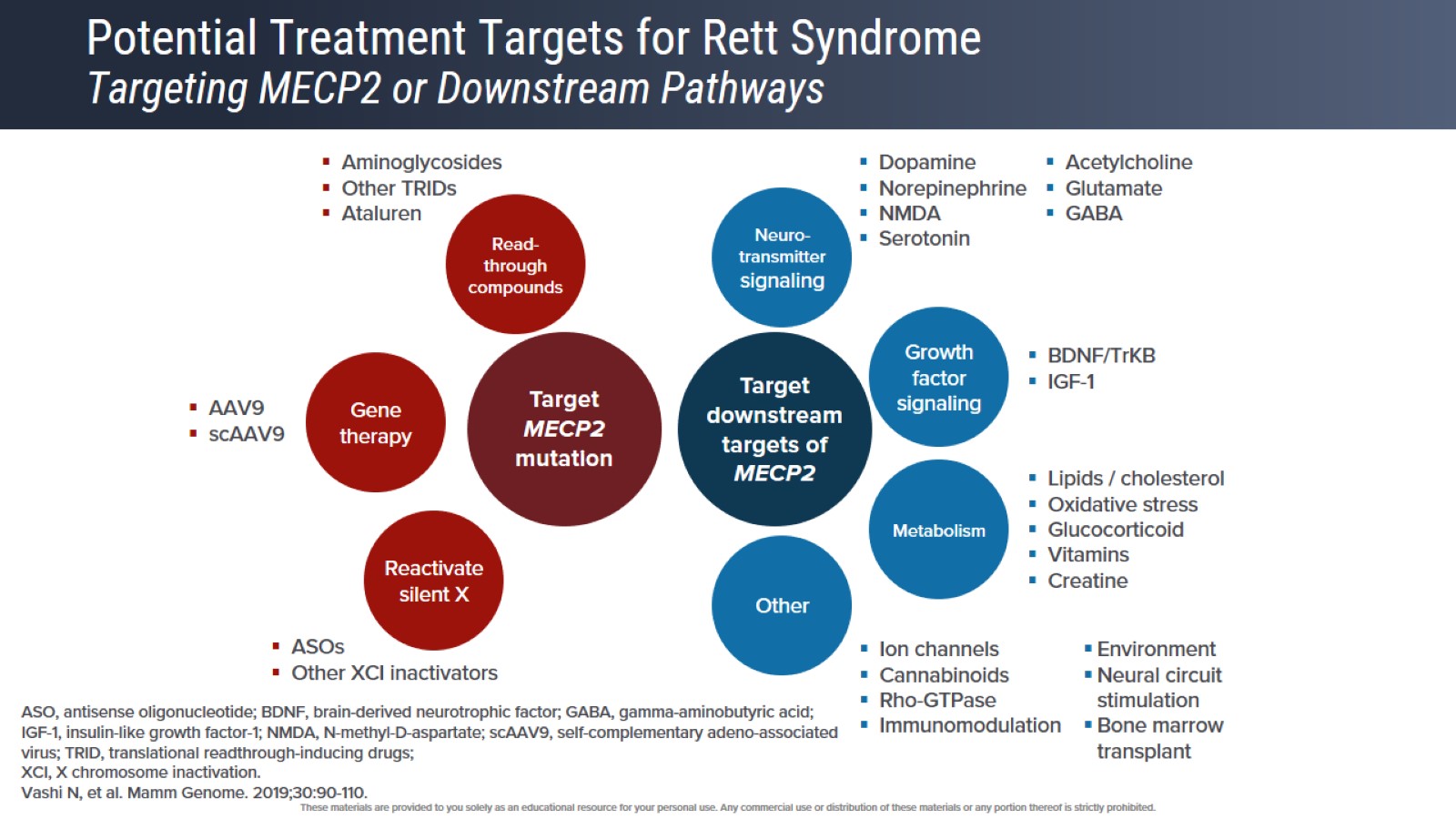 Potential Treatment Targets for Rett SyndromeTargeting MECP2 or Downstream Pathways
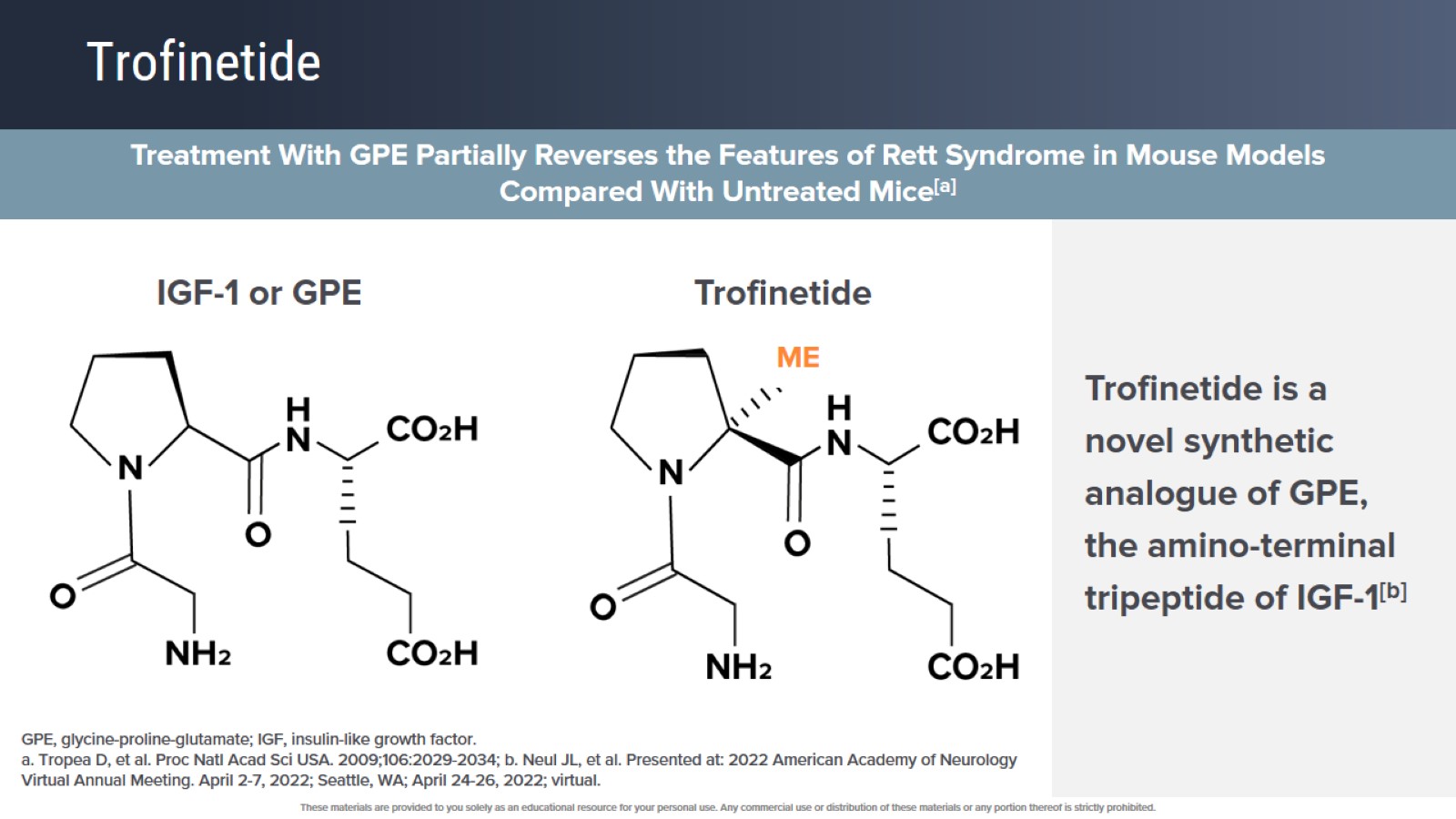 Trofinetide
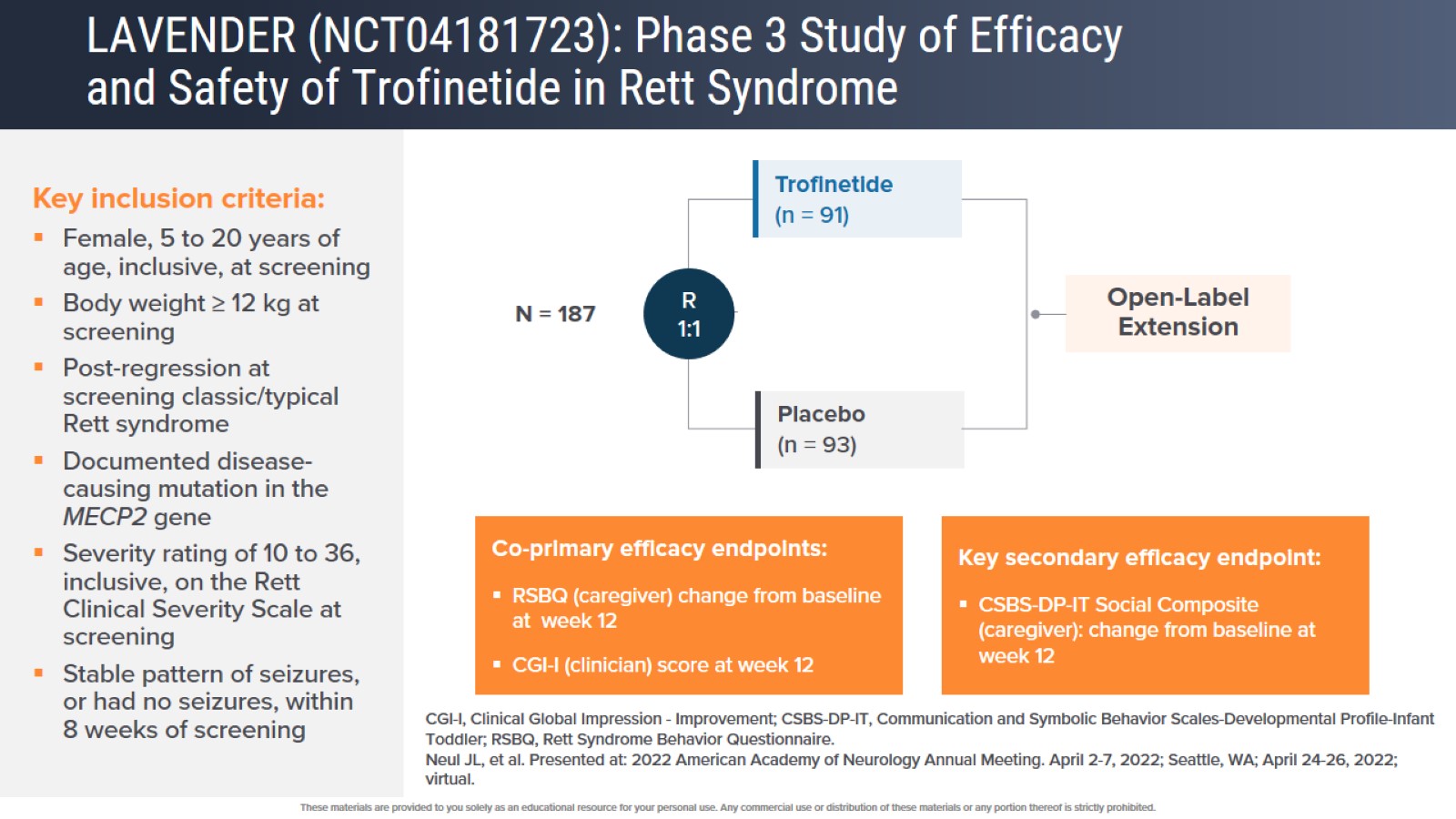 LAVENDER (NCT04181723): Phase 3 Study of Efficacy and Safety of Trofinetide in Rett Syndrome
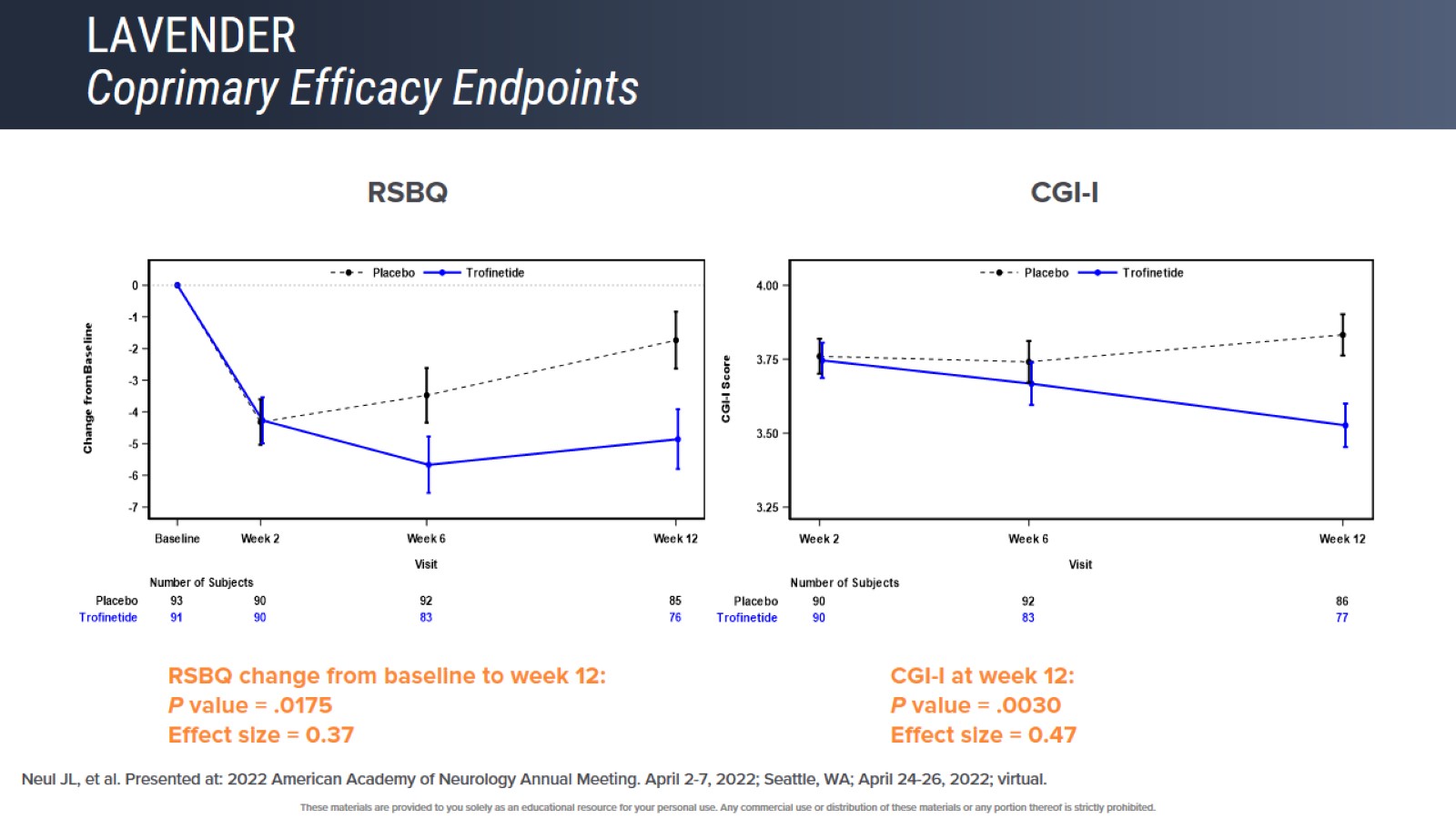 LAVENDERCoprimary Efficacy Endpoints
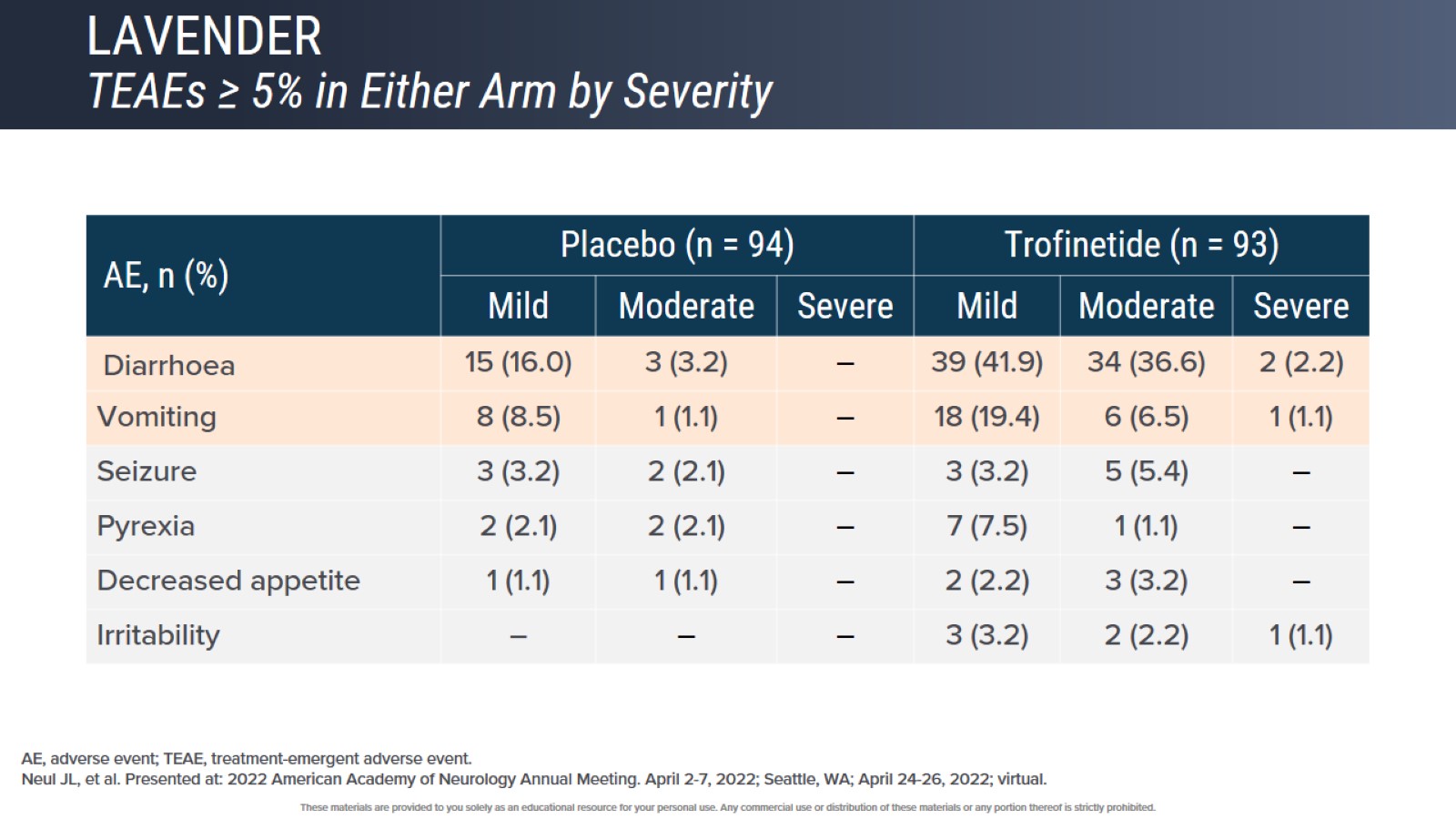 LAVENDERTEAEs ≥ 5% in Either Arm by Severity
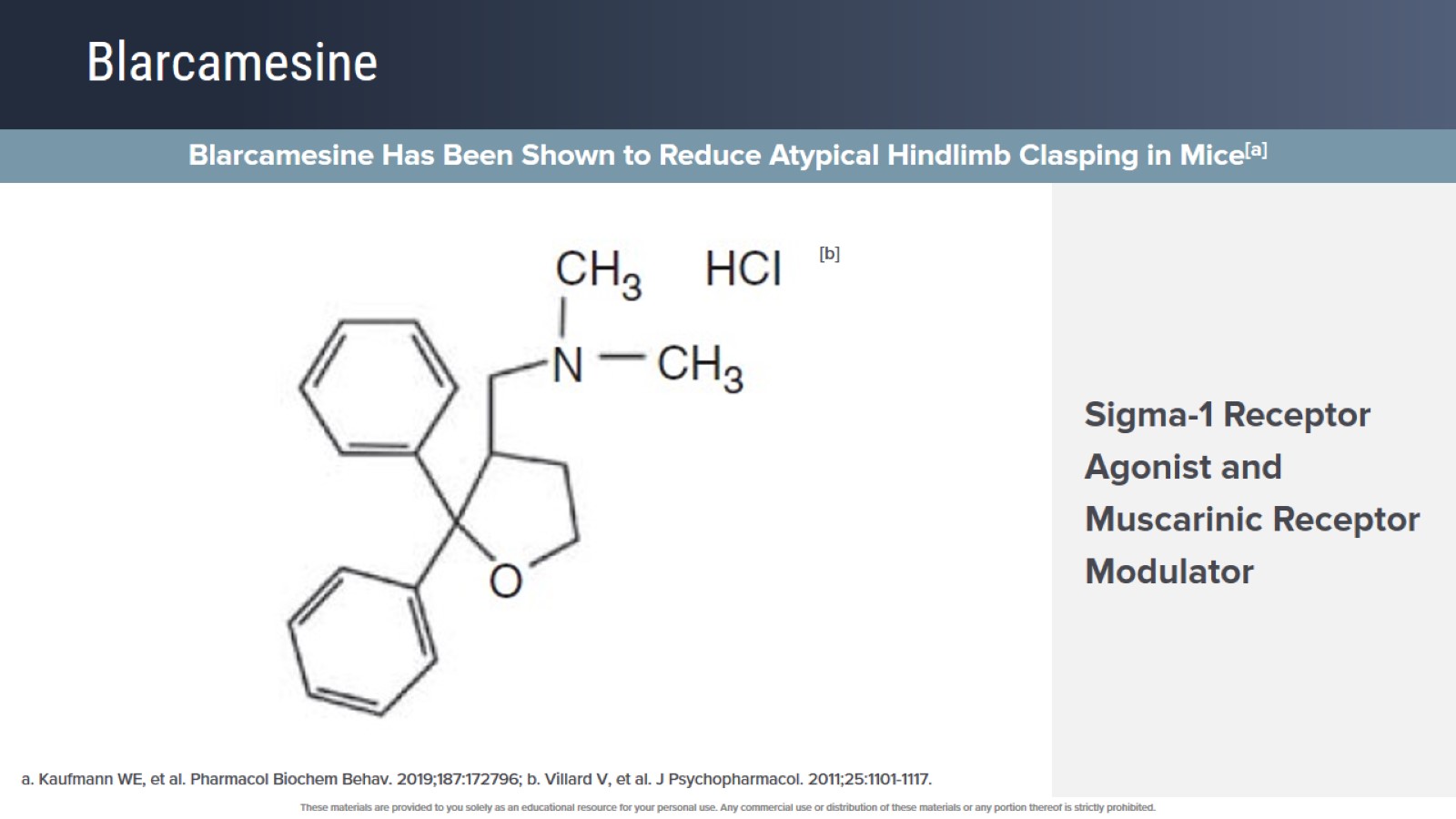 Blarcamesine
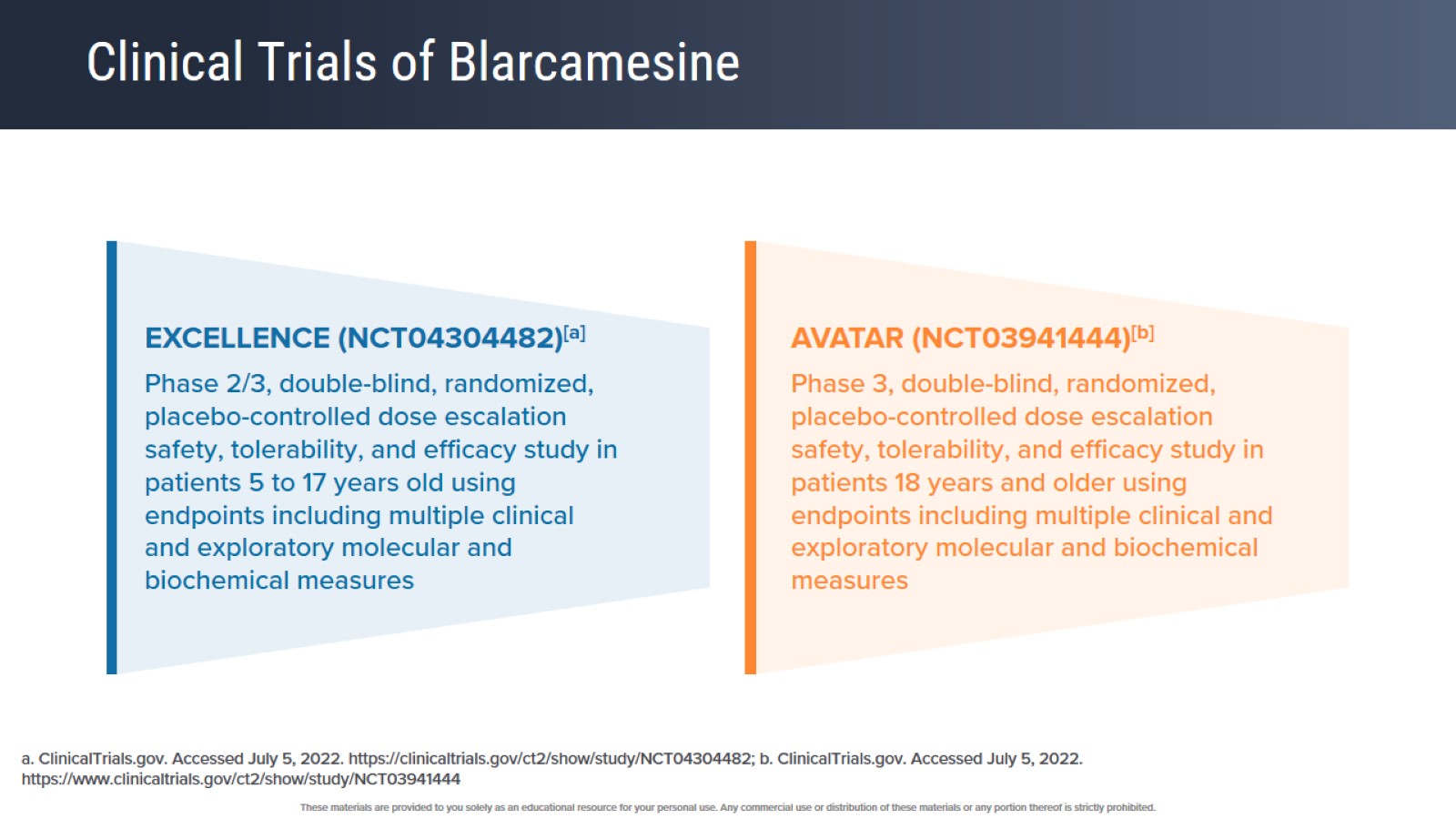 Clinical Trials of Blarcamesine
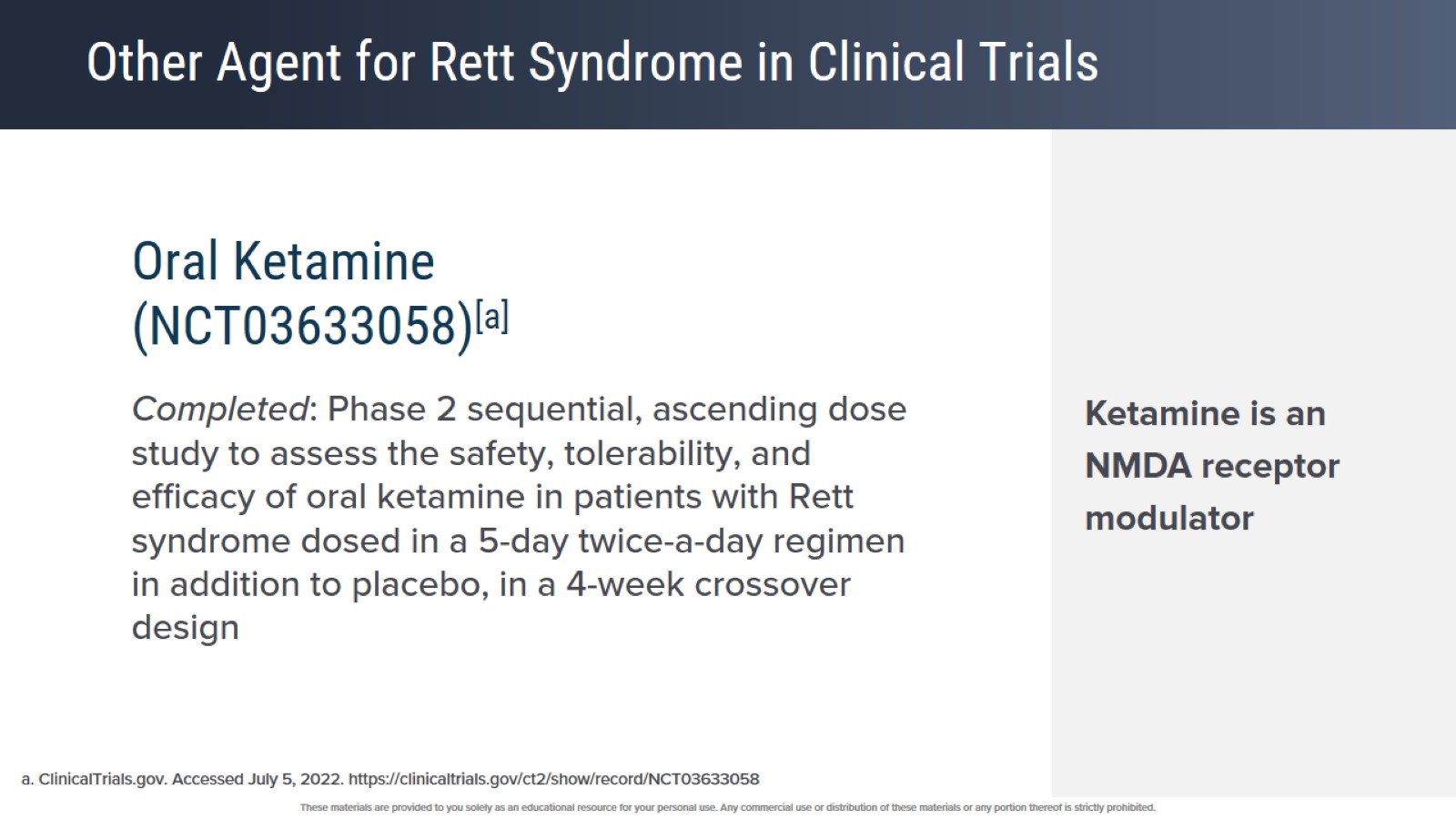 Other Agent for Rett Syndrome in Clinical Trials
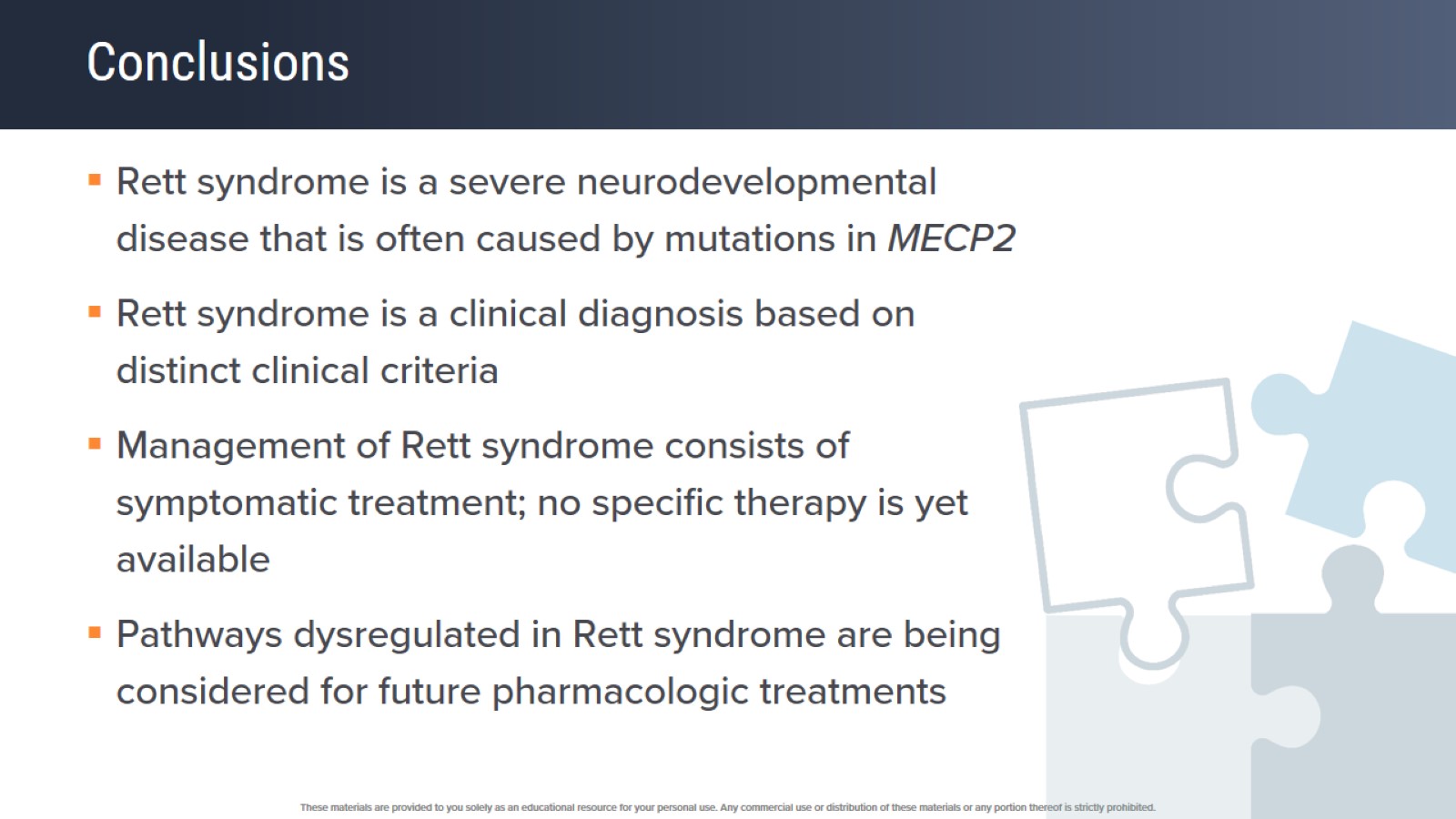 Conclusions
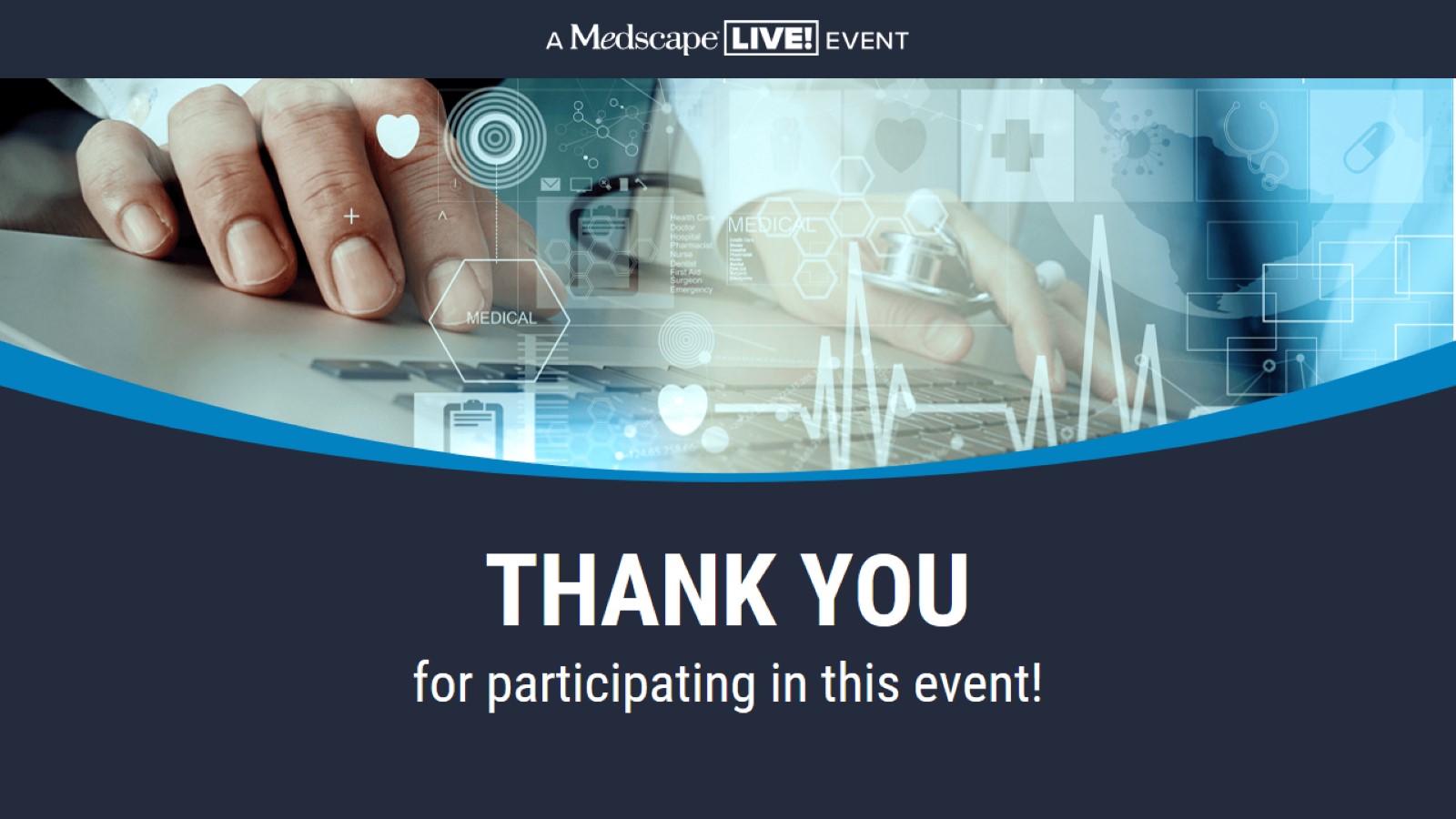